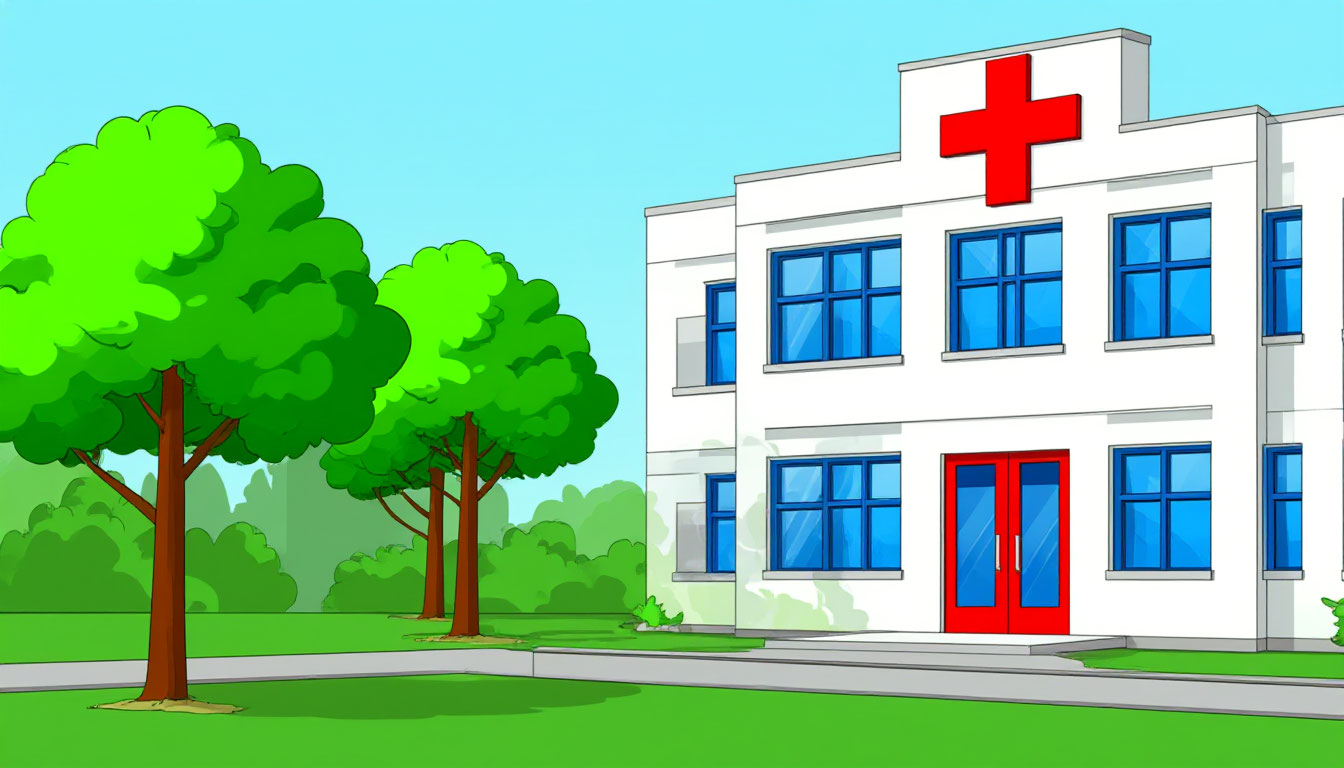 Скоро я иду в поликлинику
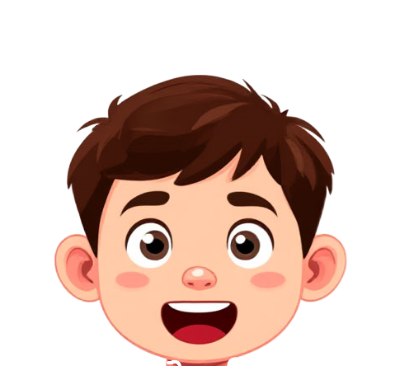 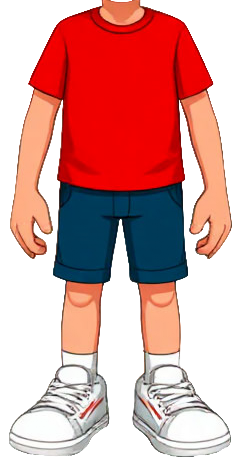 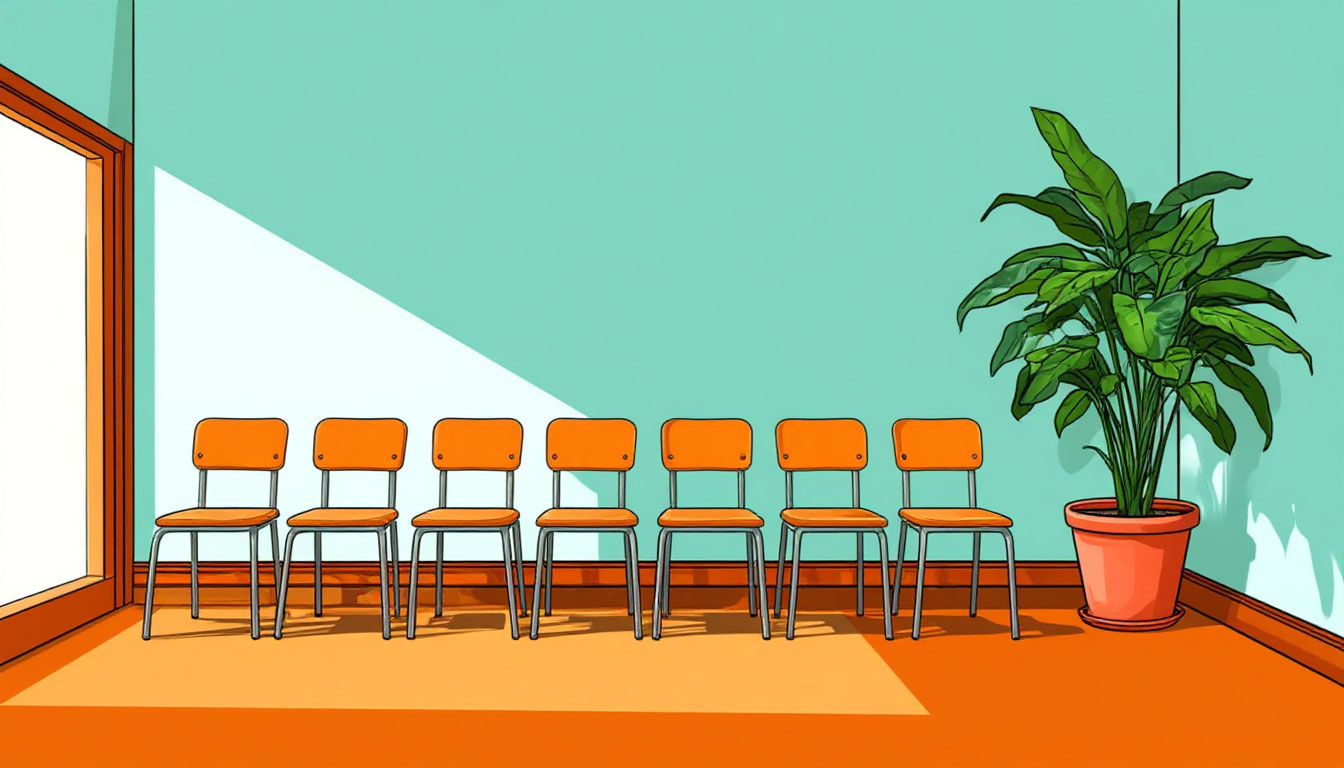 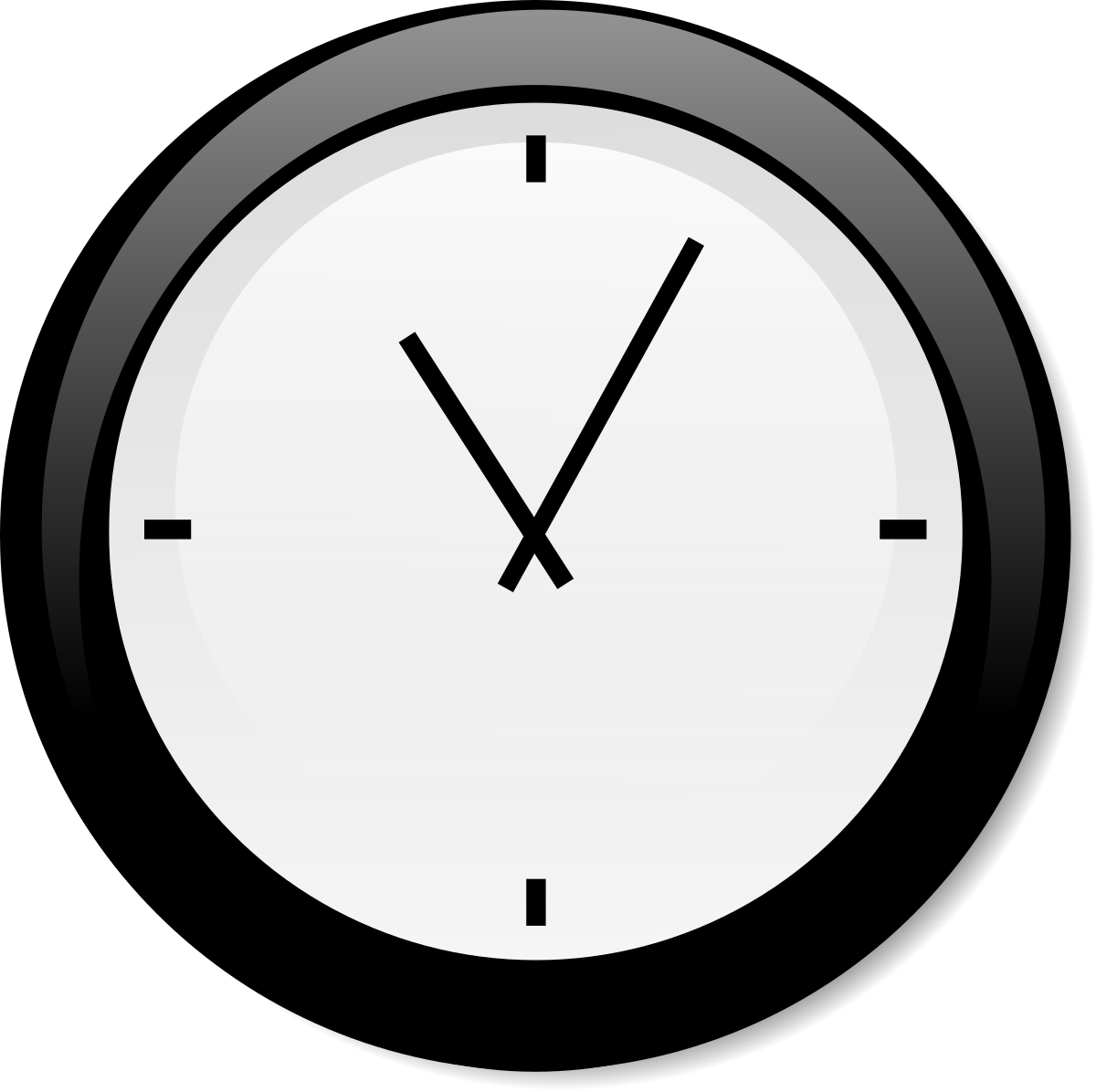 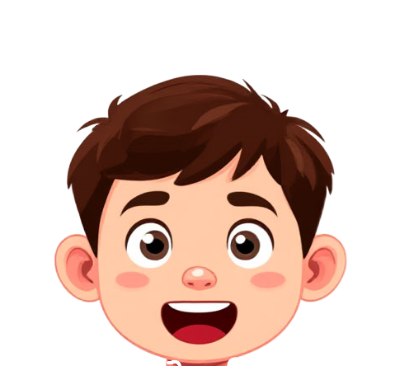 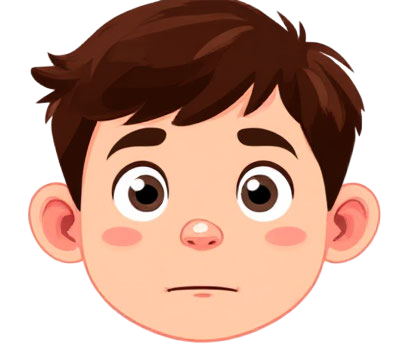 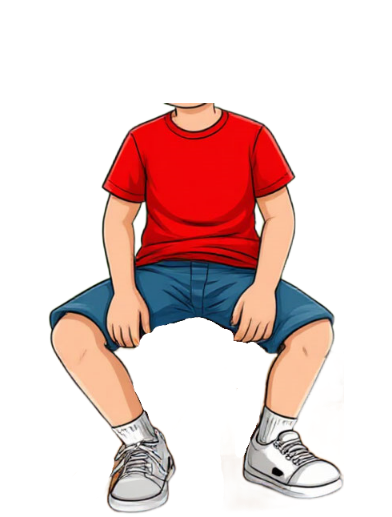 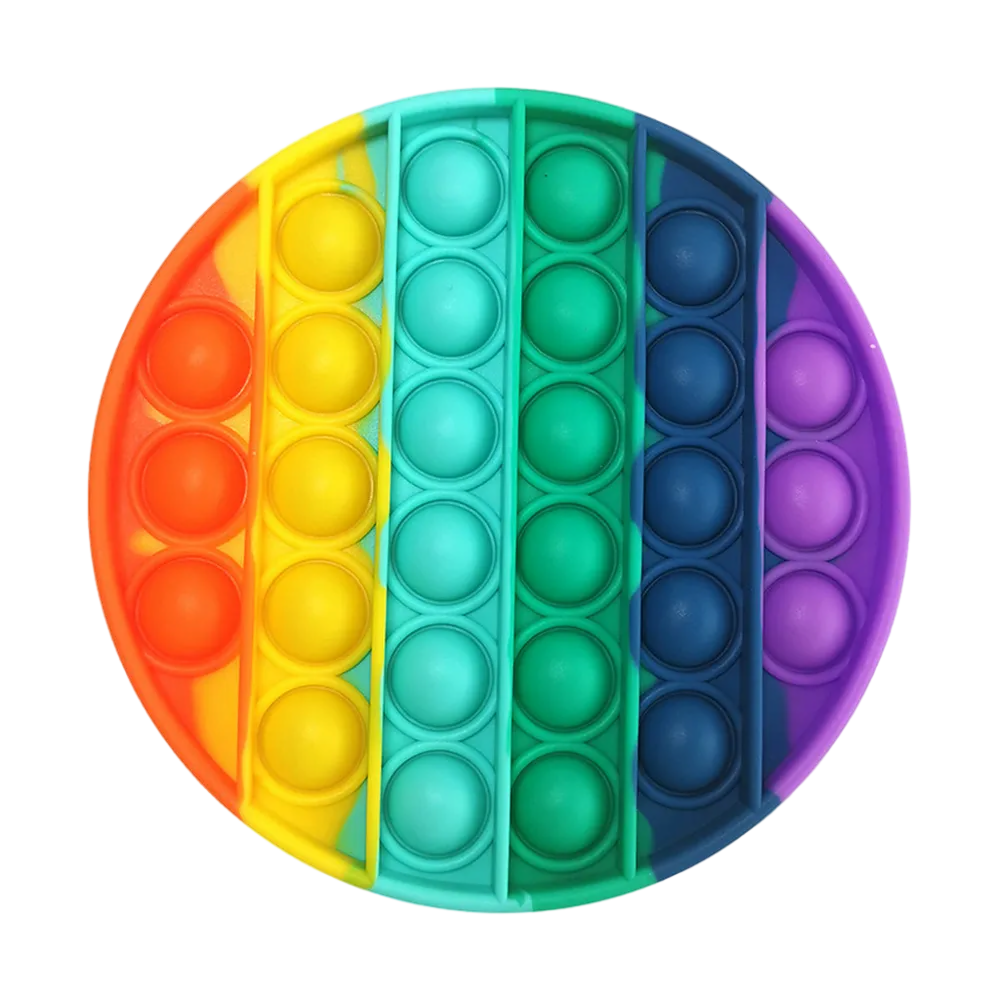 Пока я жду, я могу поиграть
Сначала я жду своей очереди
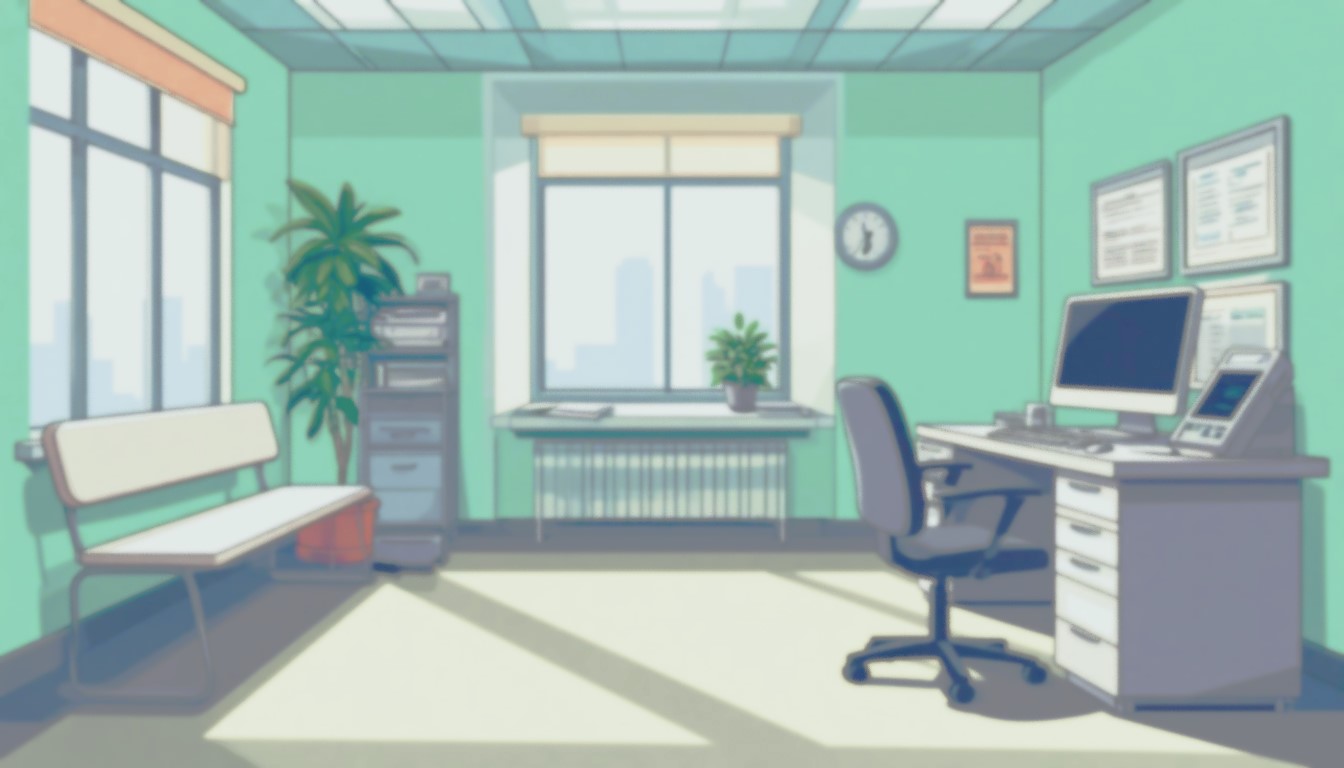 Иногда врач меня слушает стетоскопом
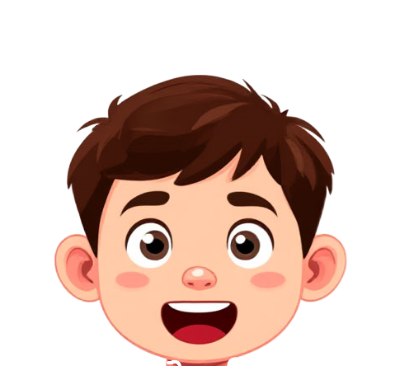 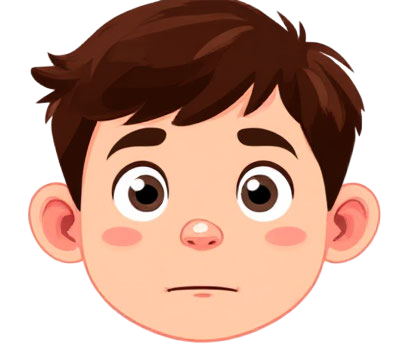 Нужно поднять одежду
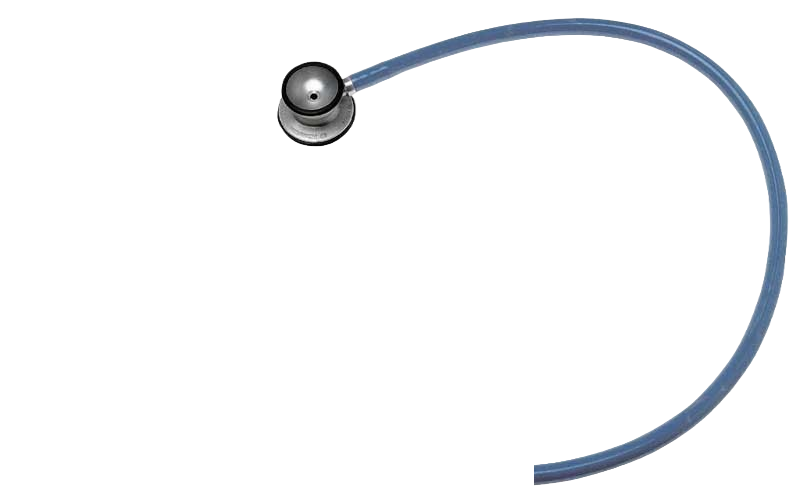 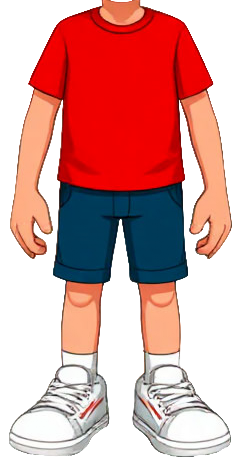 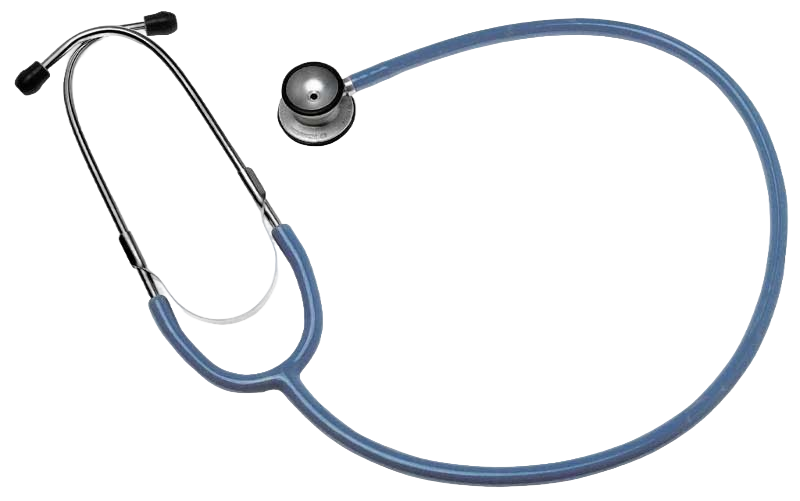 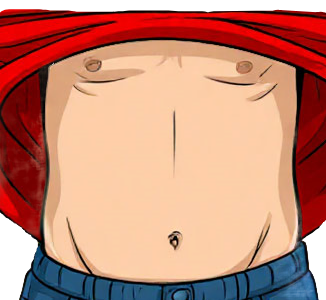 Это немного холодно
Но быстро!
Всё!
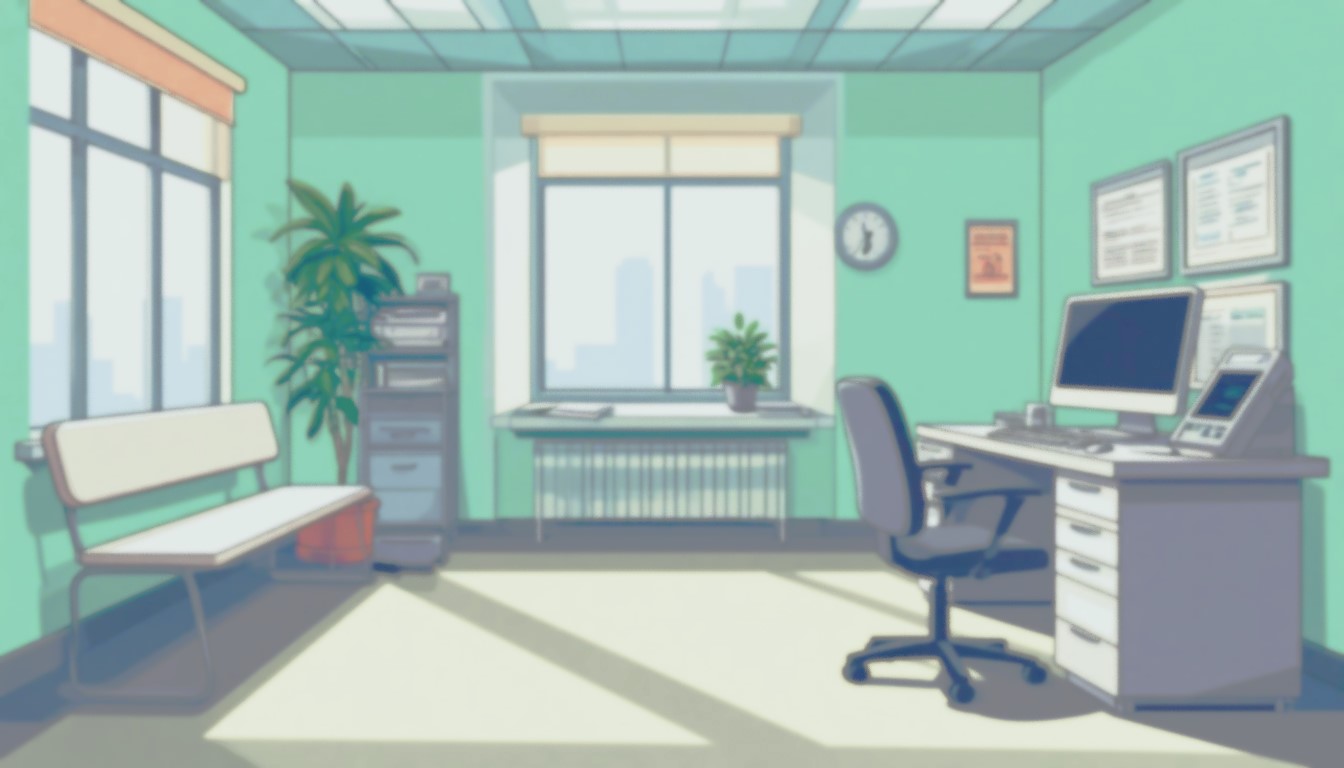 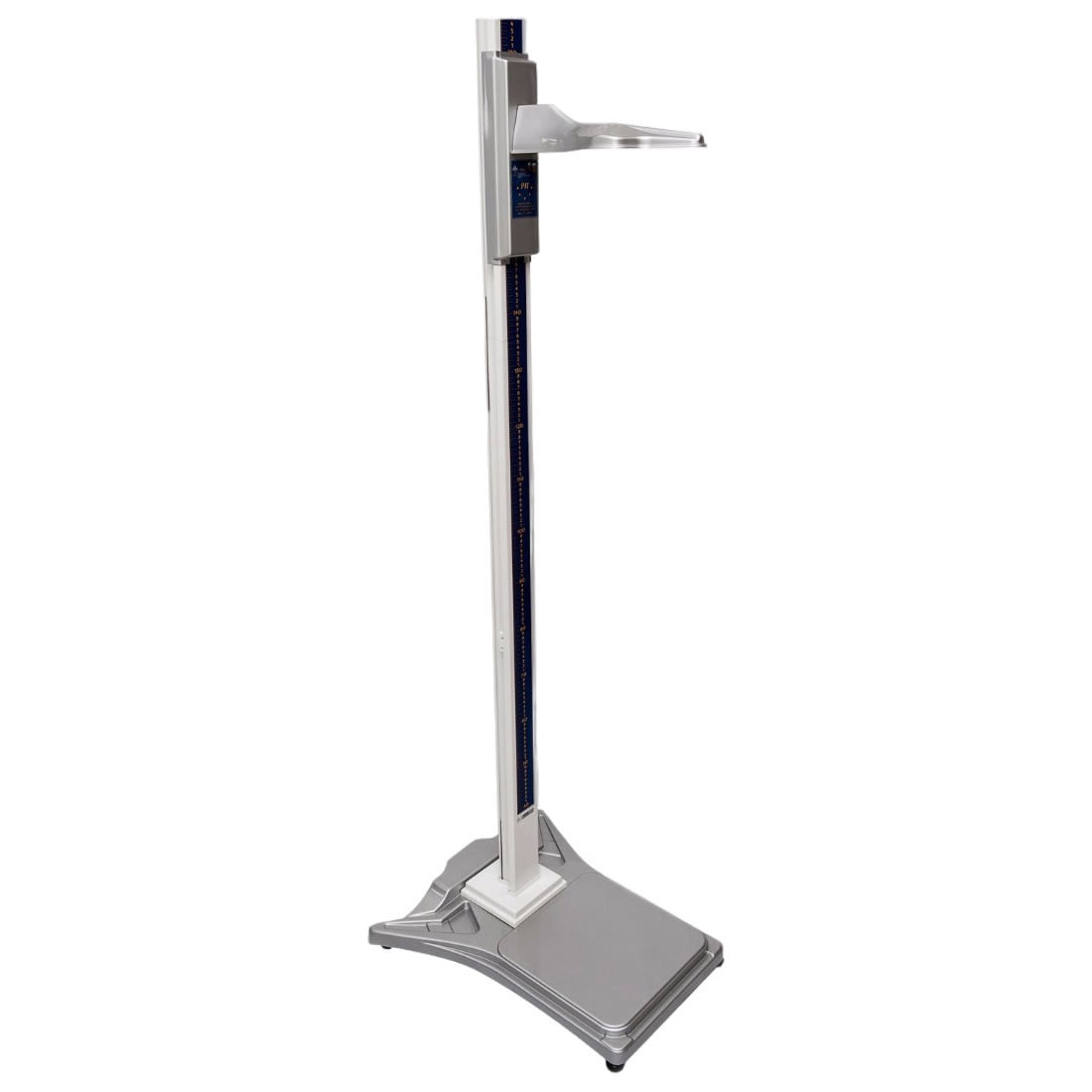 Иногда меня просят встать на весы
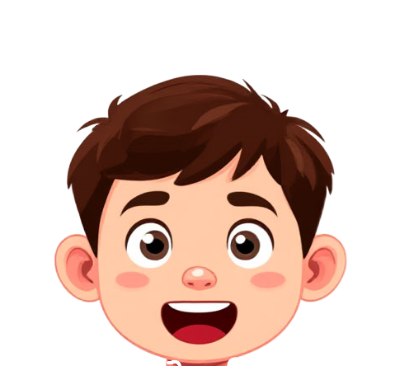 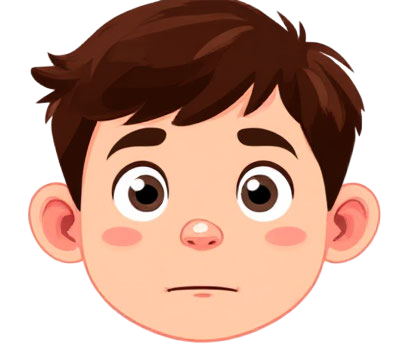 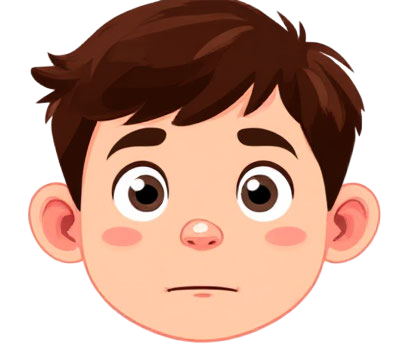 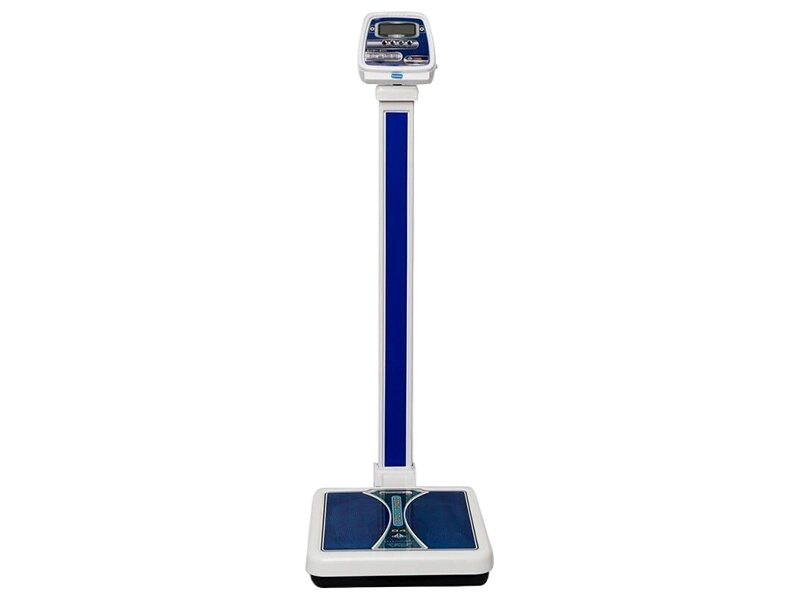 Иногда у специальной линейки
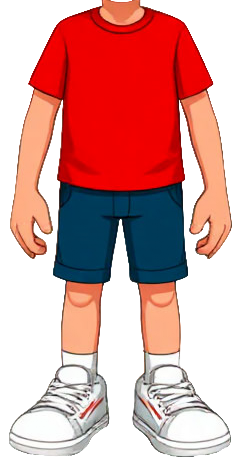 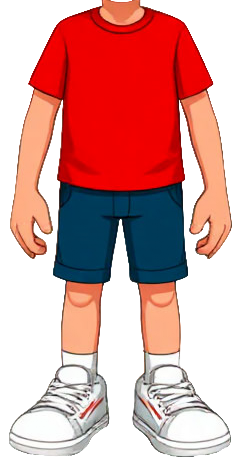 Я стою спокойно
Я большой!
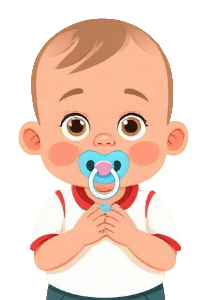 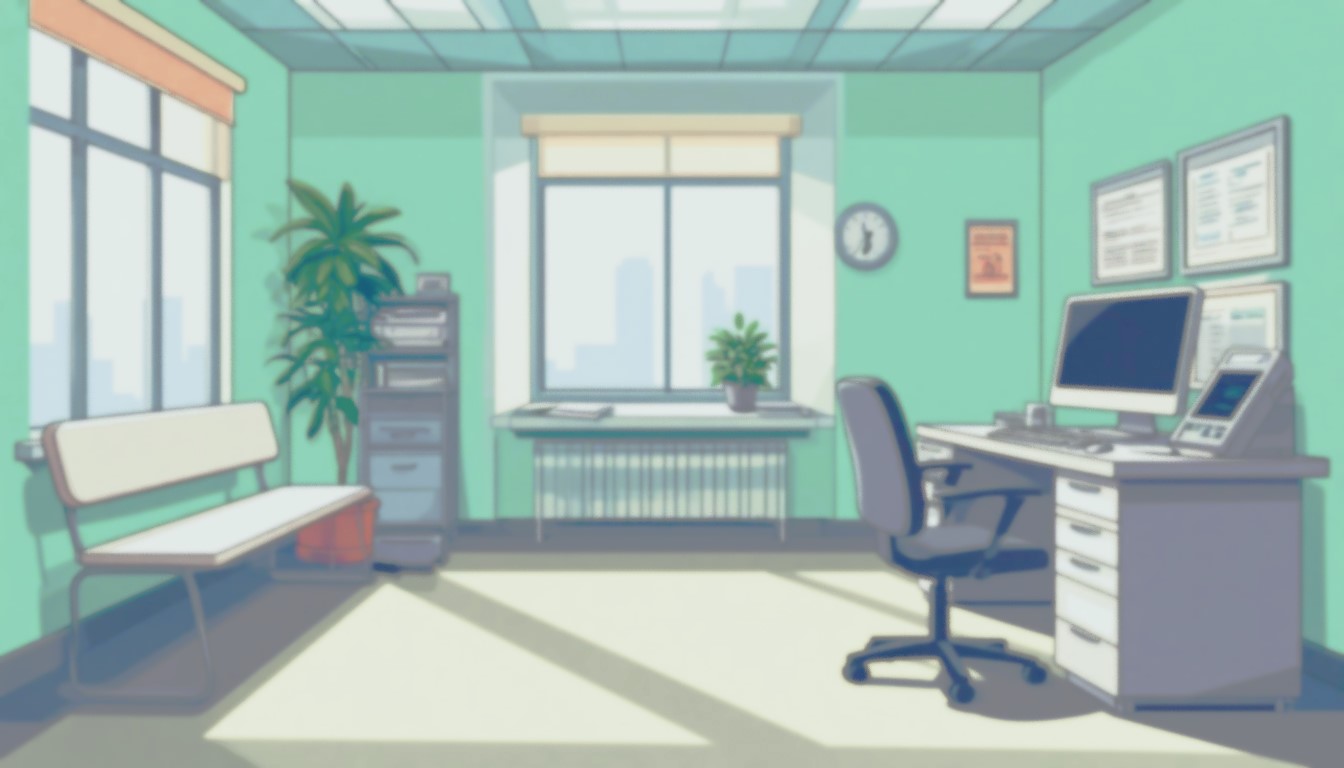 Иногда нужно сдать анализы
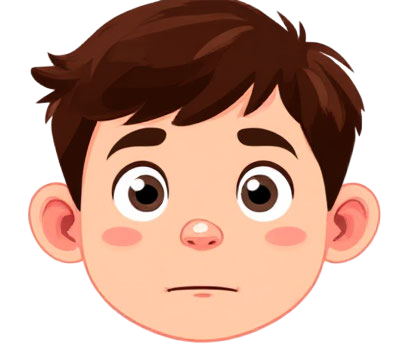 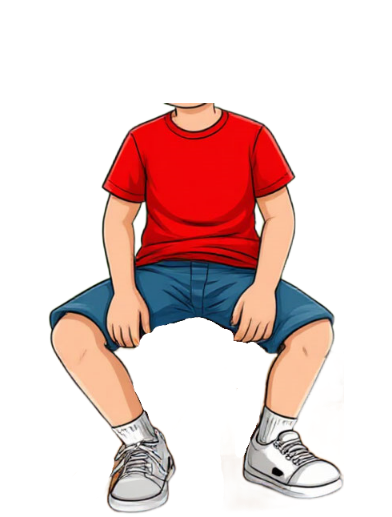 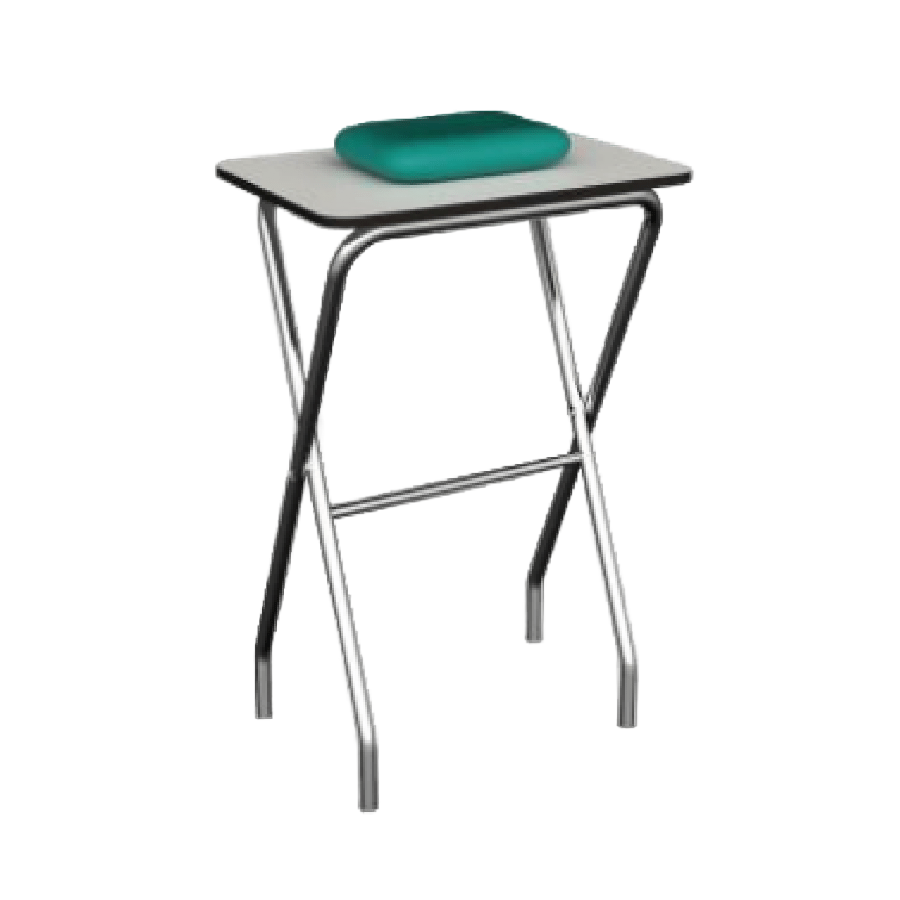 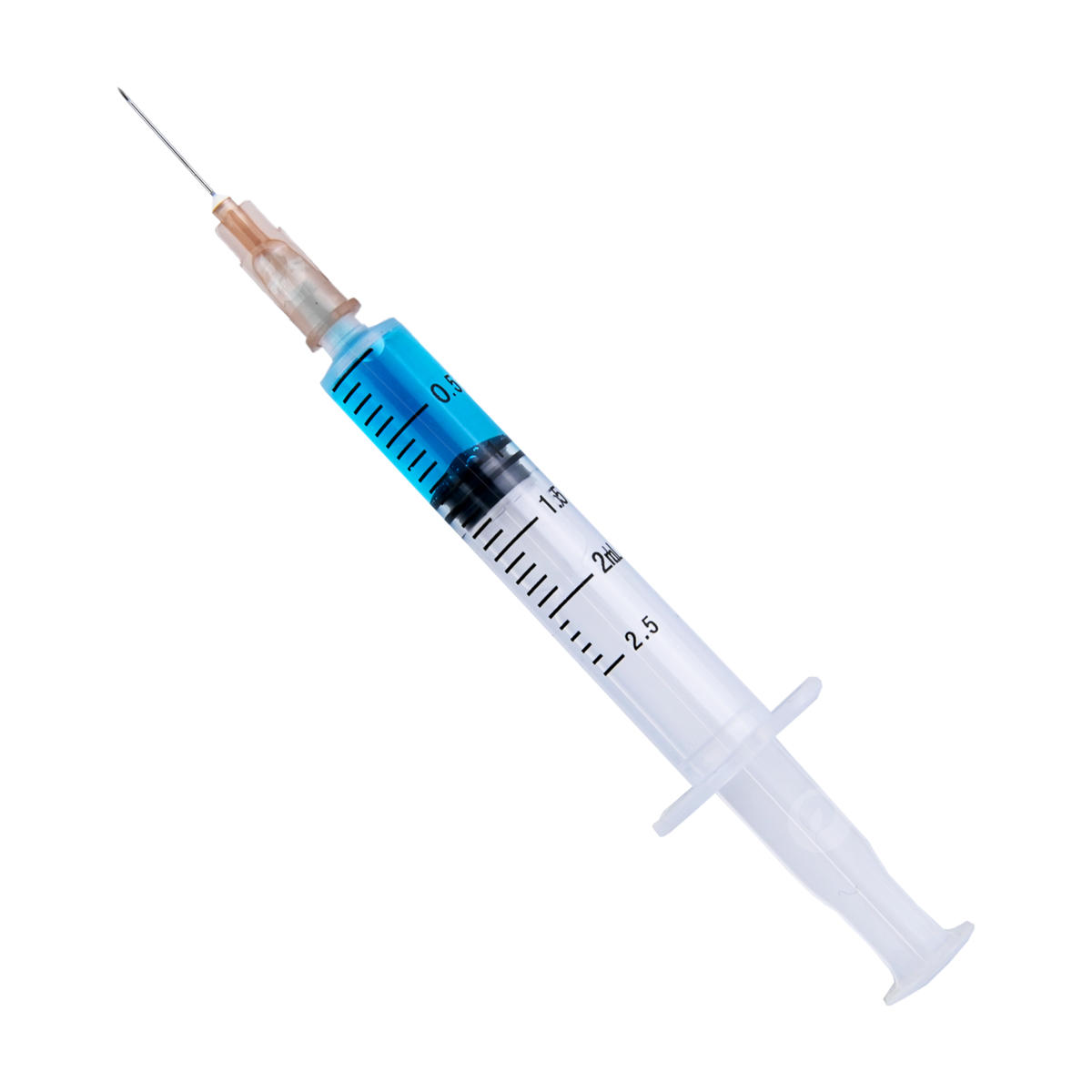 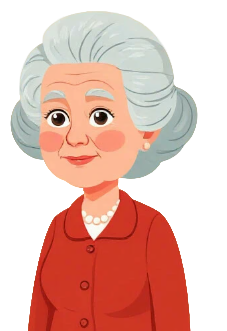 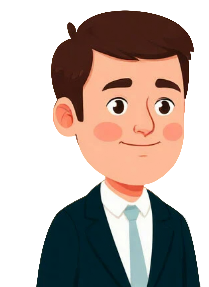 Всем нужно сдавать анализы, и большим и маленьким
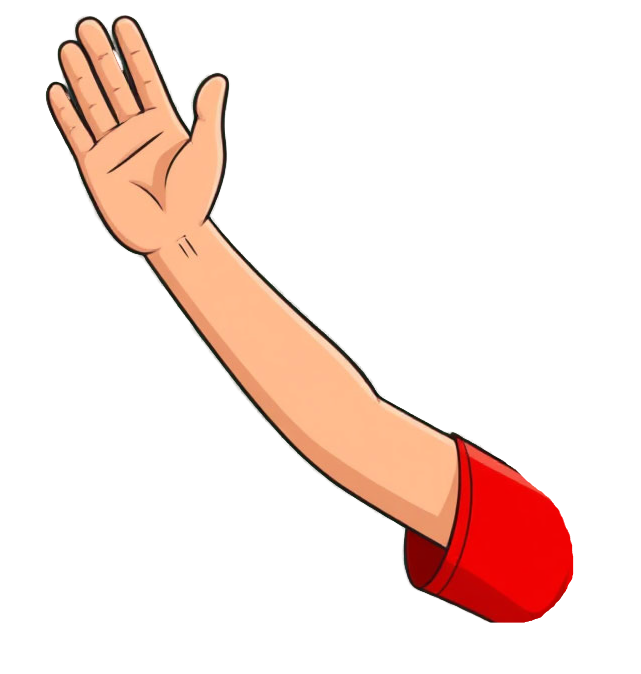 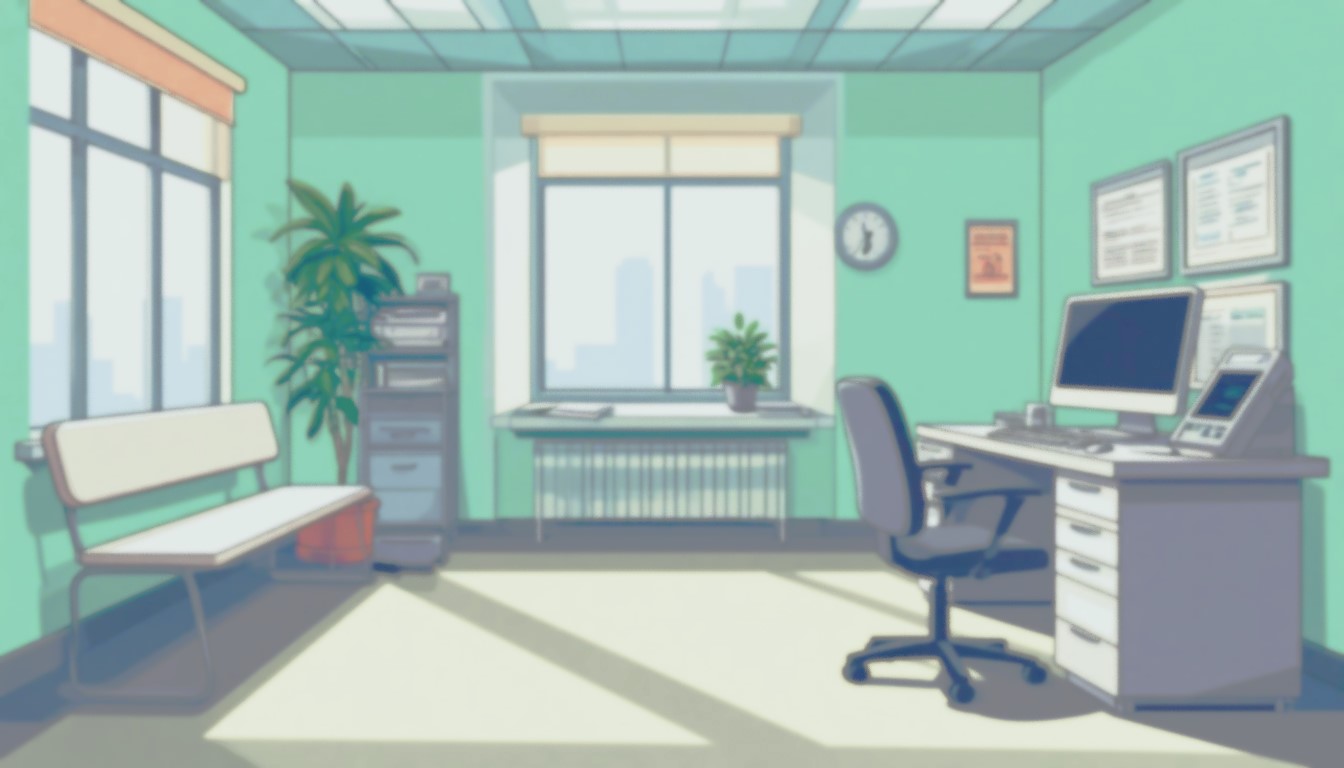 Медсестра помажет мокрой ваткой
Тут
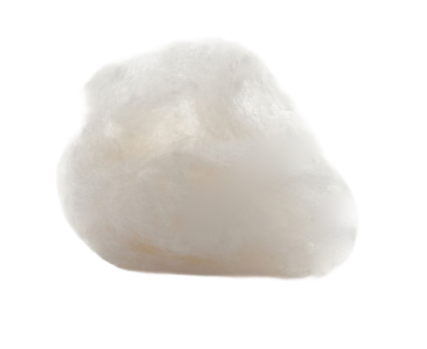 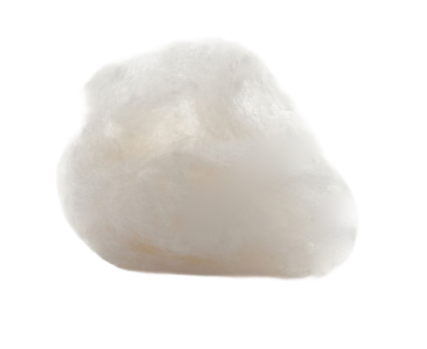 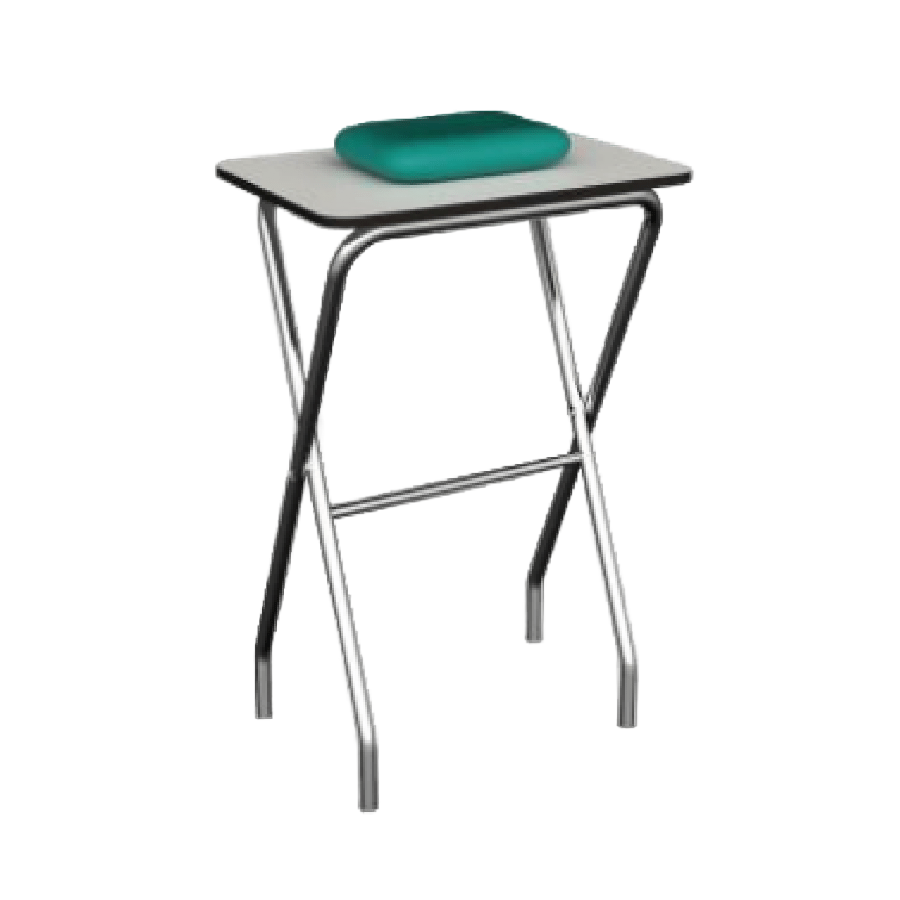 Или тут
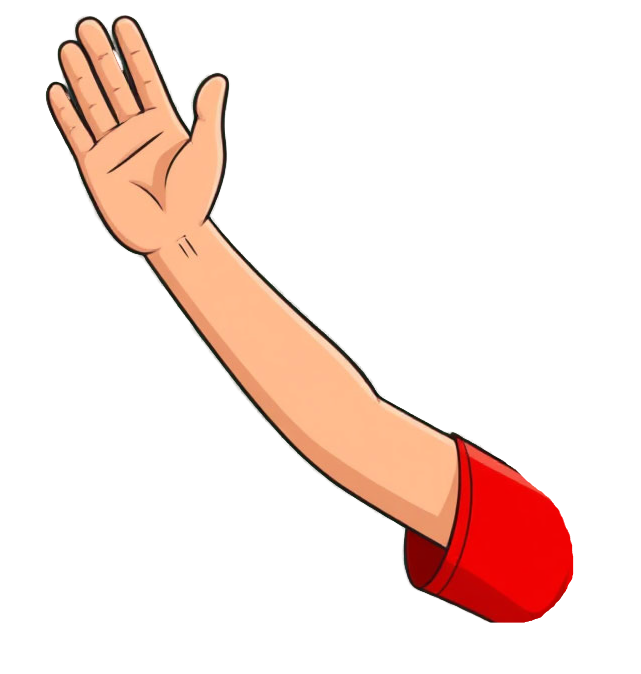 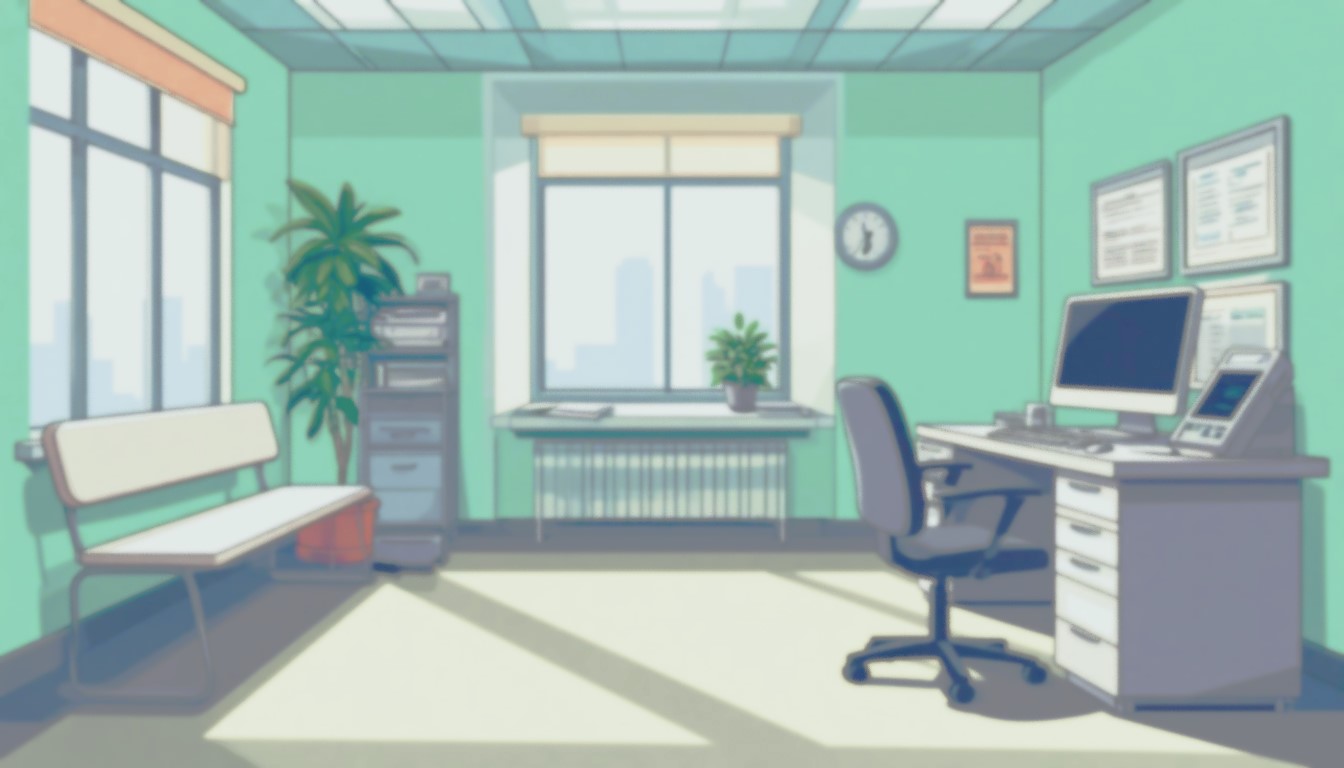 И сделает небольшой укол
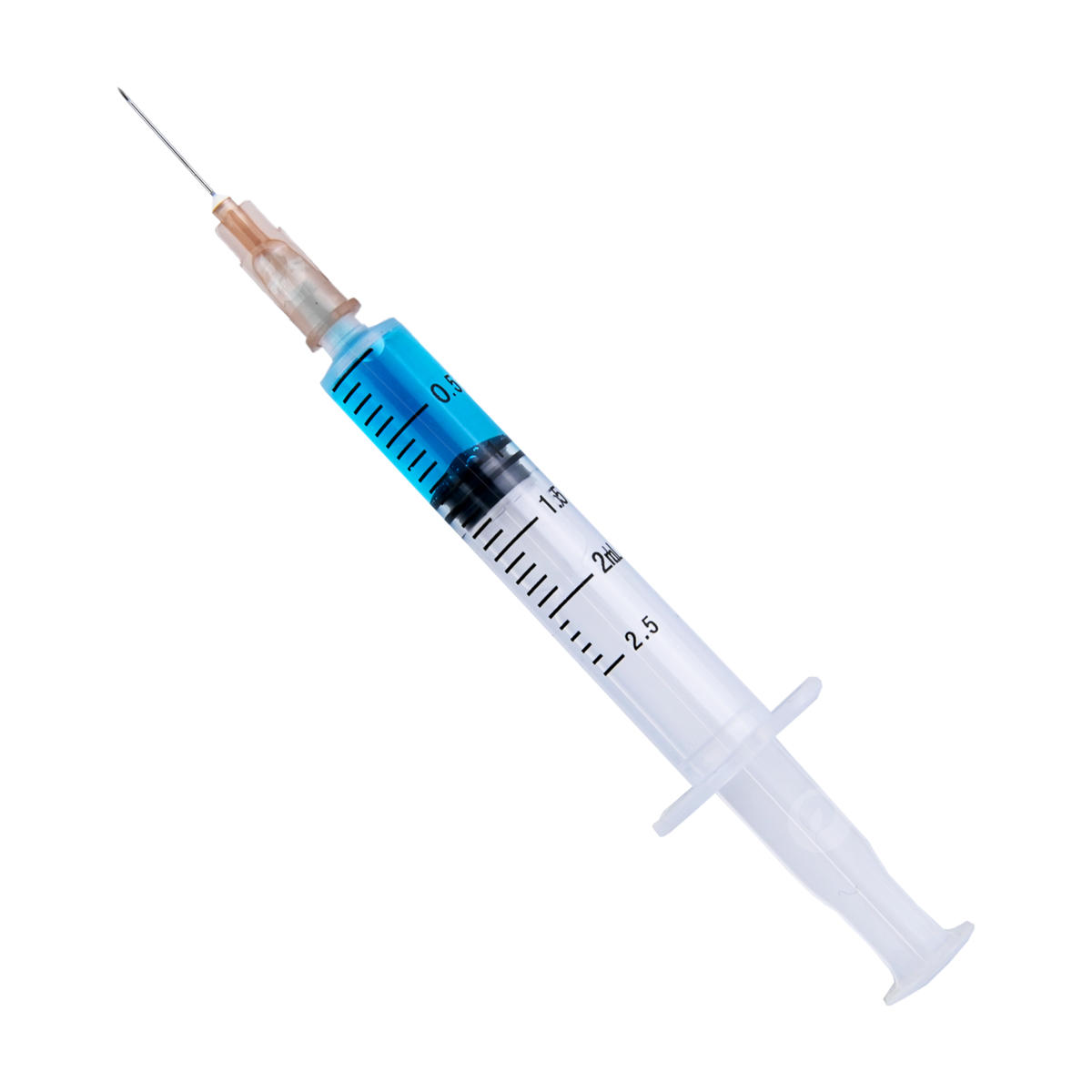 Тут
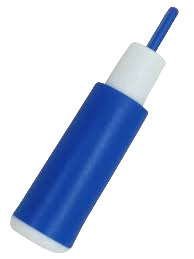 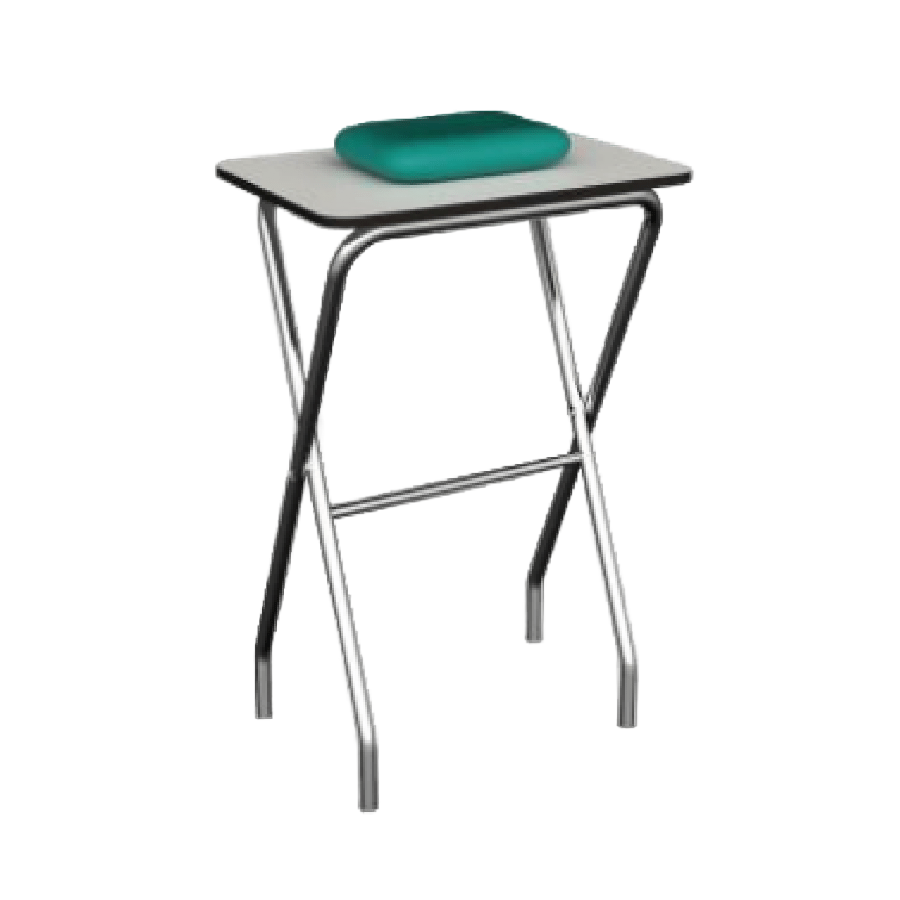 Или тут
Нужно немного подождать, пока не наполнится пробирка
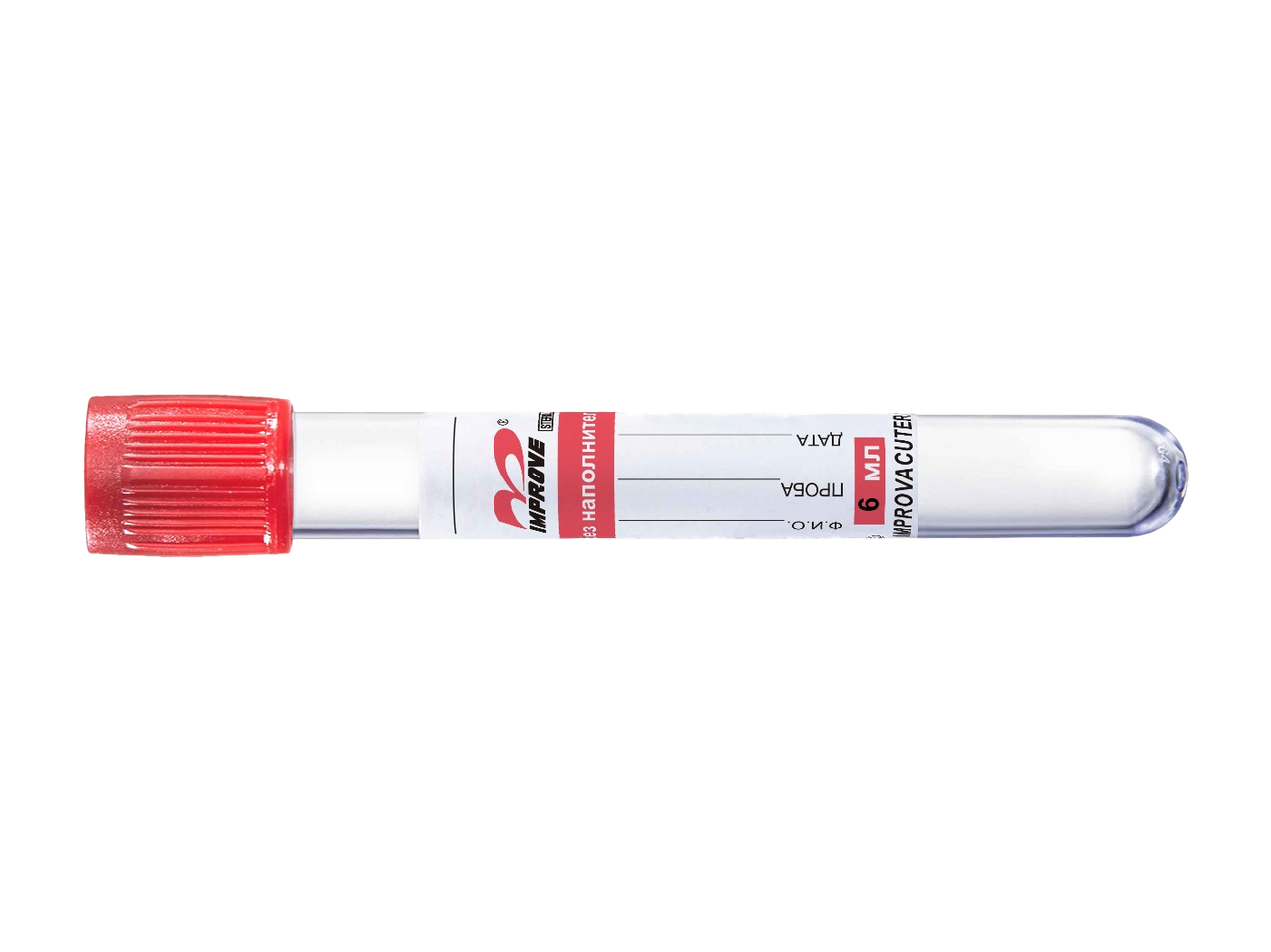 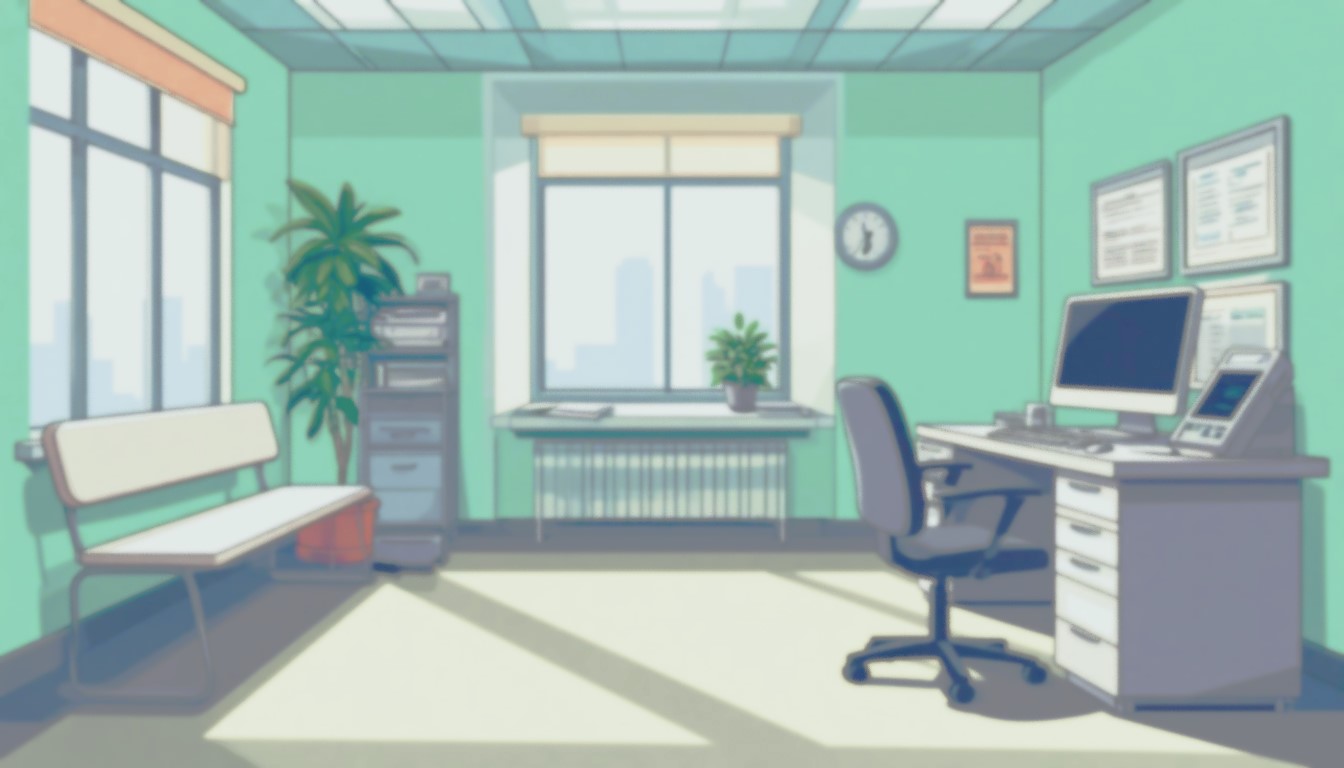 Если я испугаюсь, я могу взять игрушку
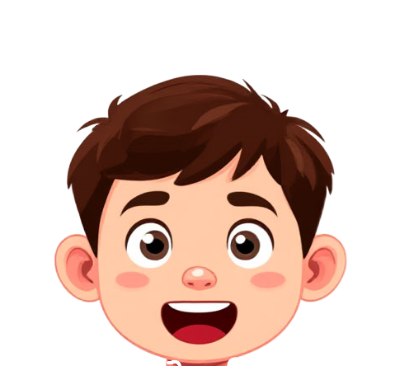 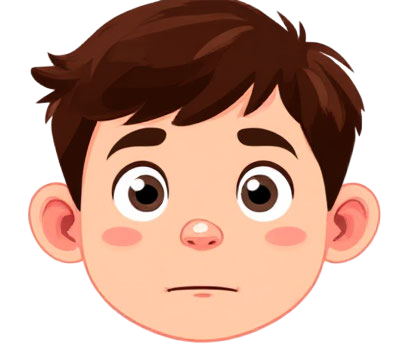 Могу отвернуться или закрыть глаза
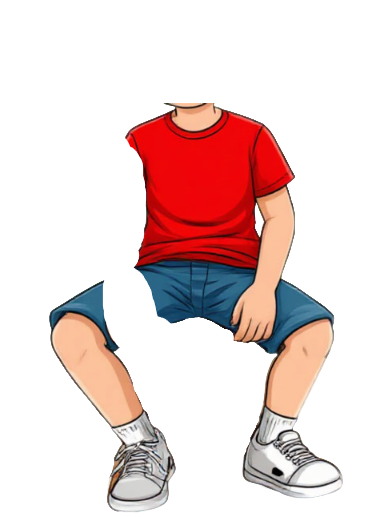 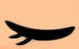 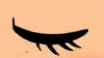 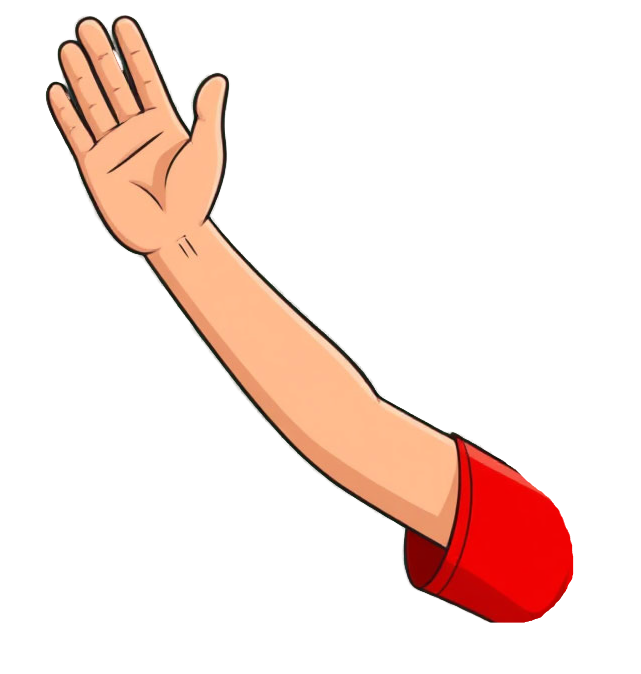 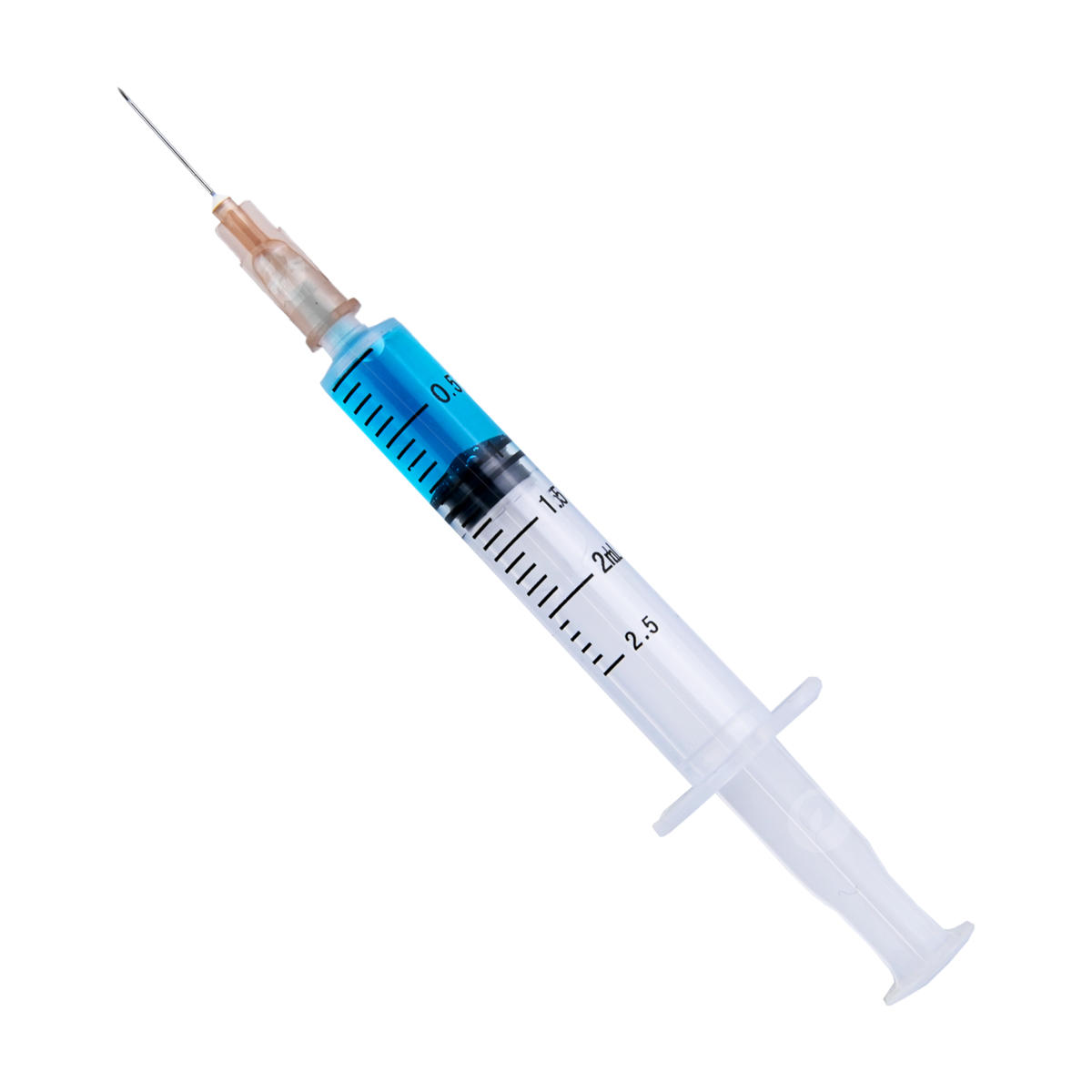 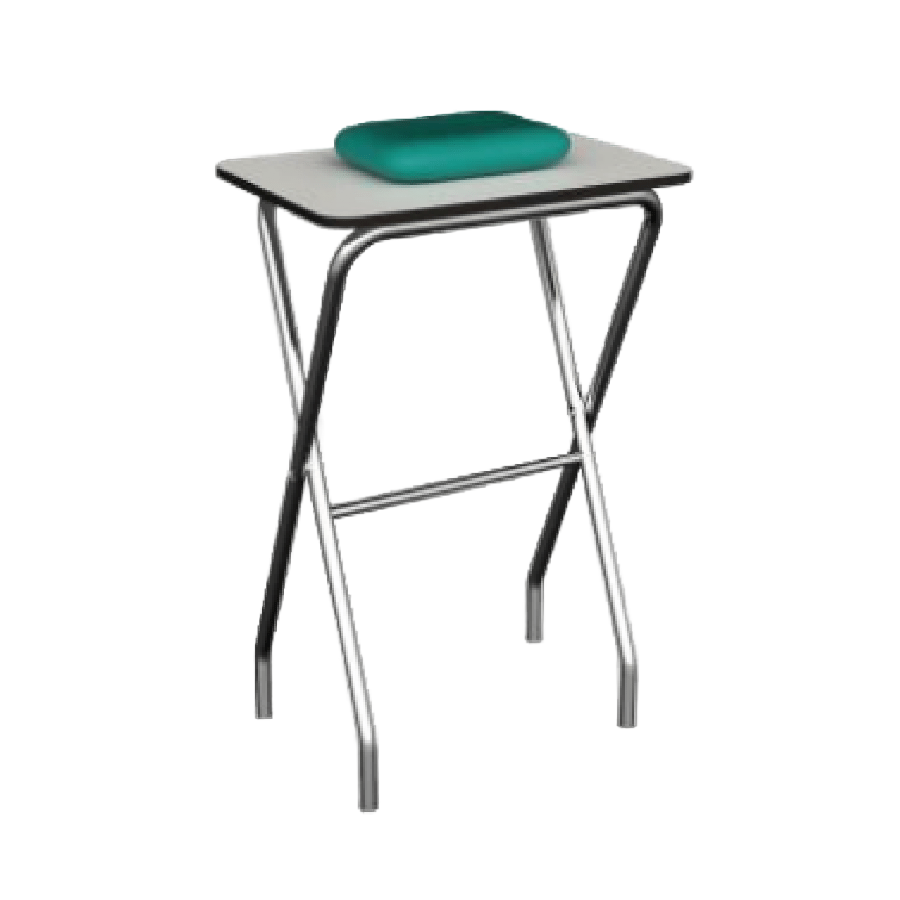 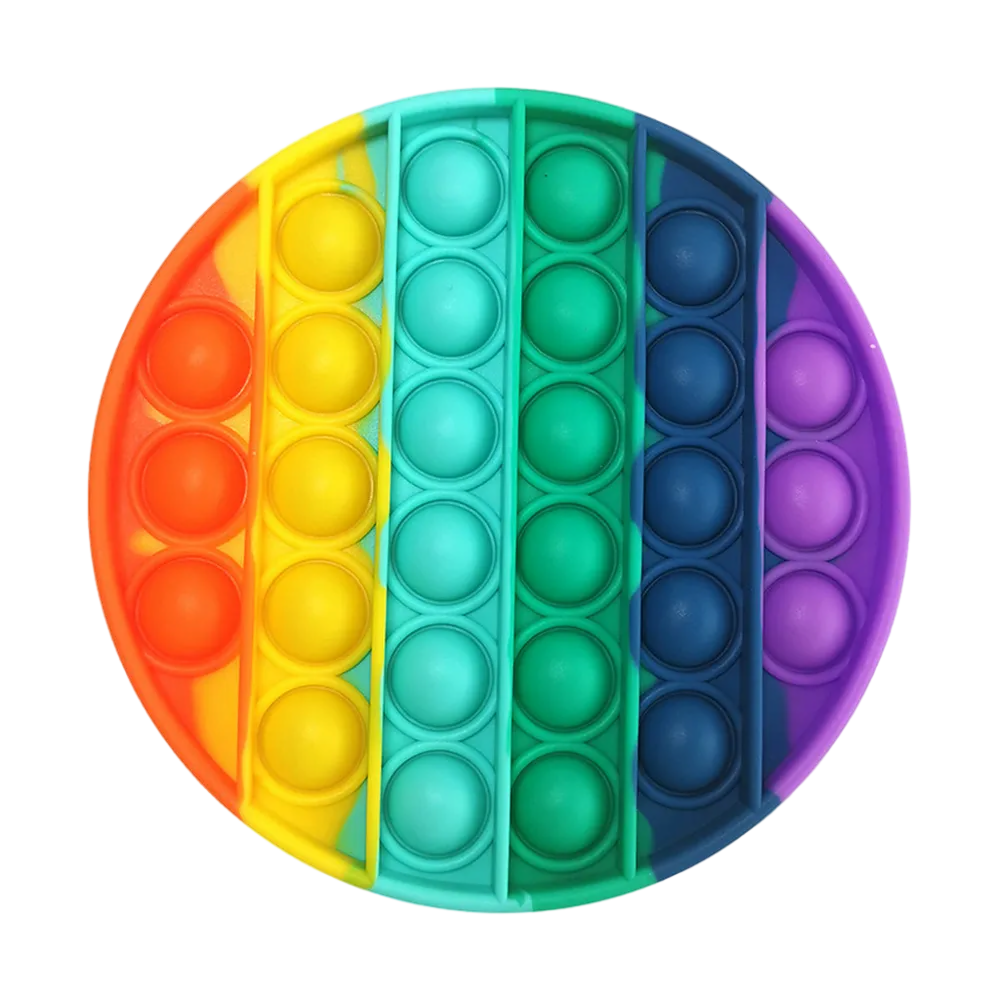 3...2...1...
Всё!
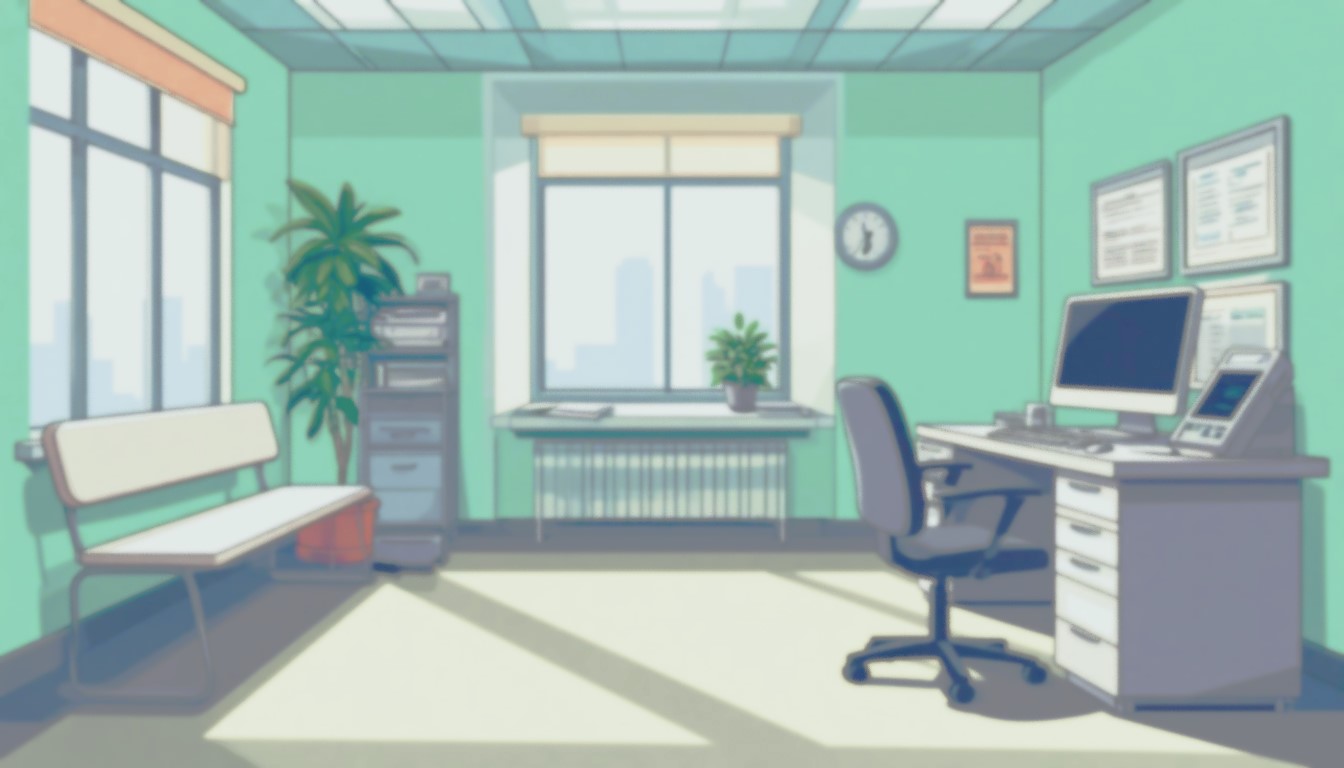 Иногда нужно сделать укол. Это может быть лекарство или прививка
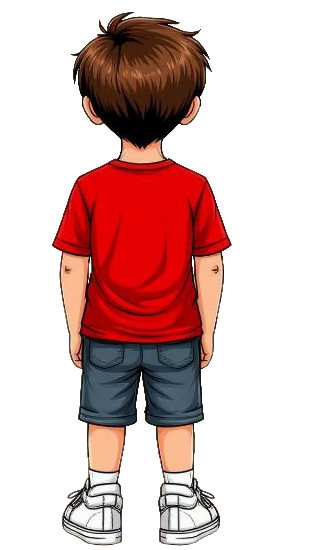 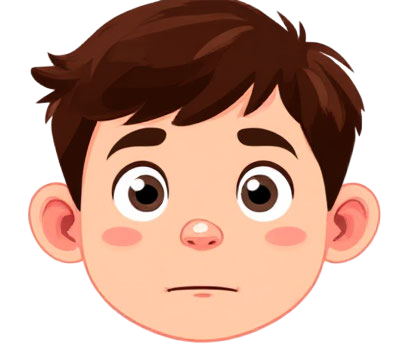 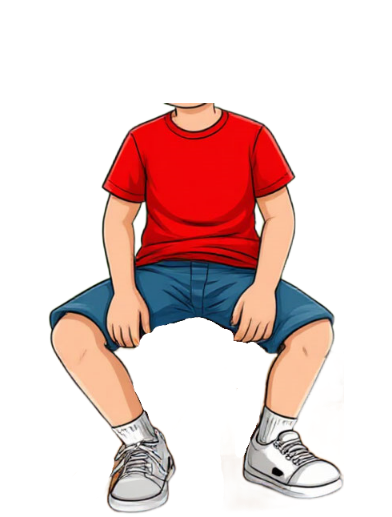 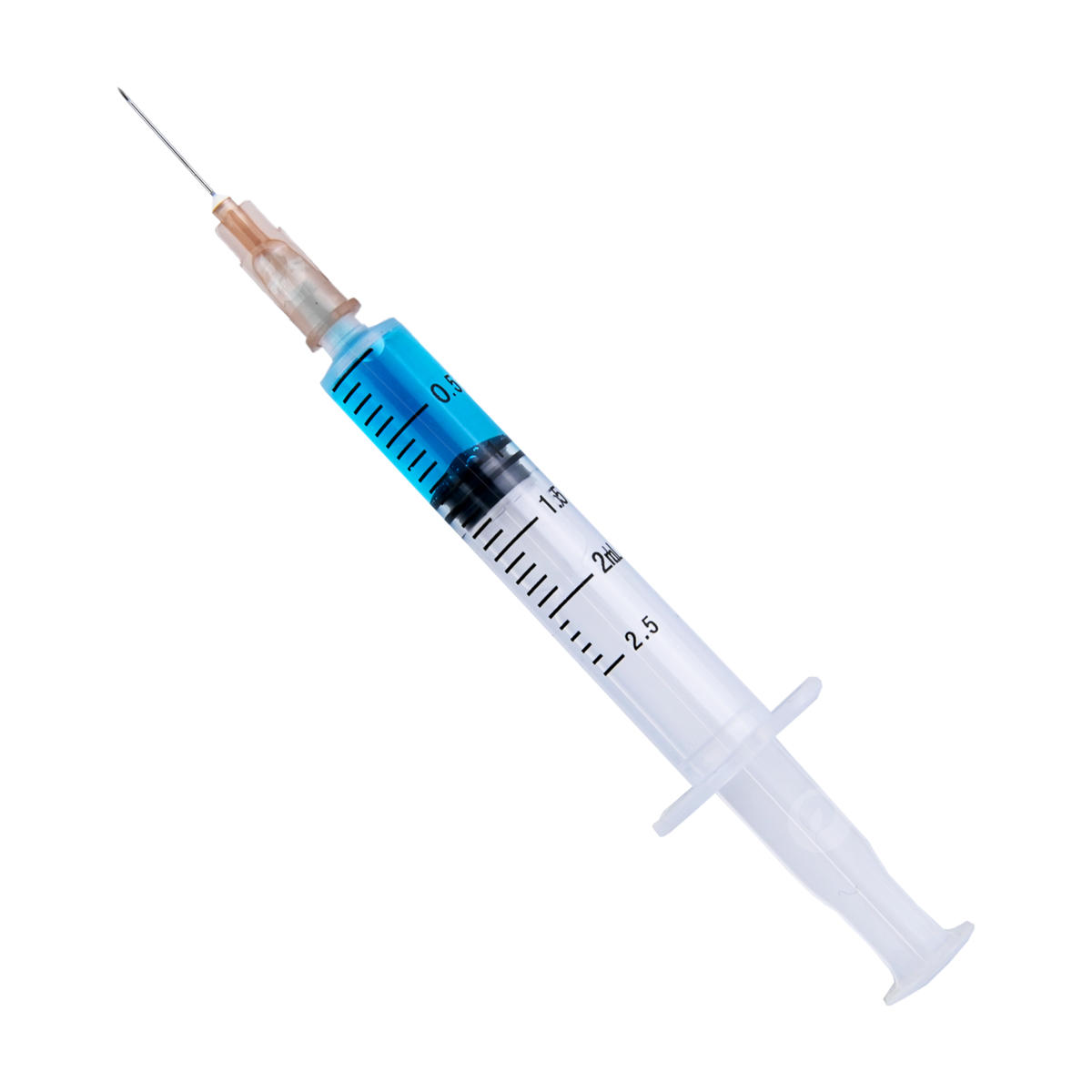 Или сюда
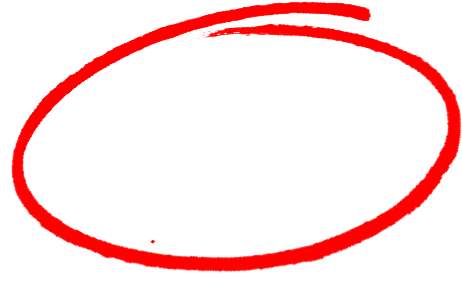 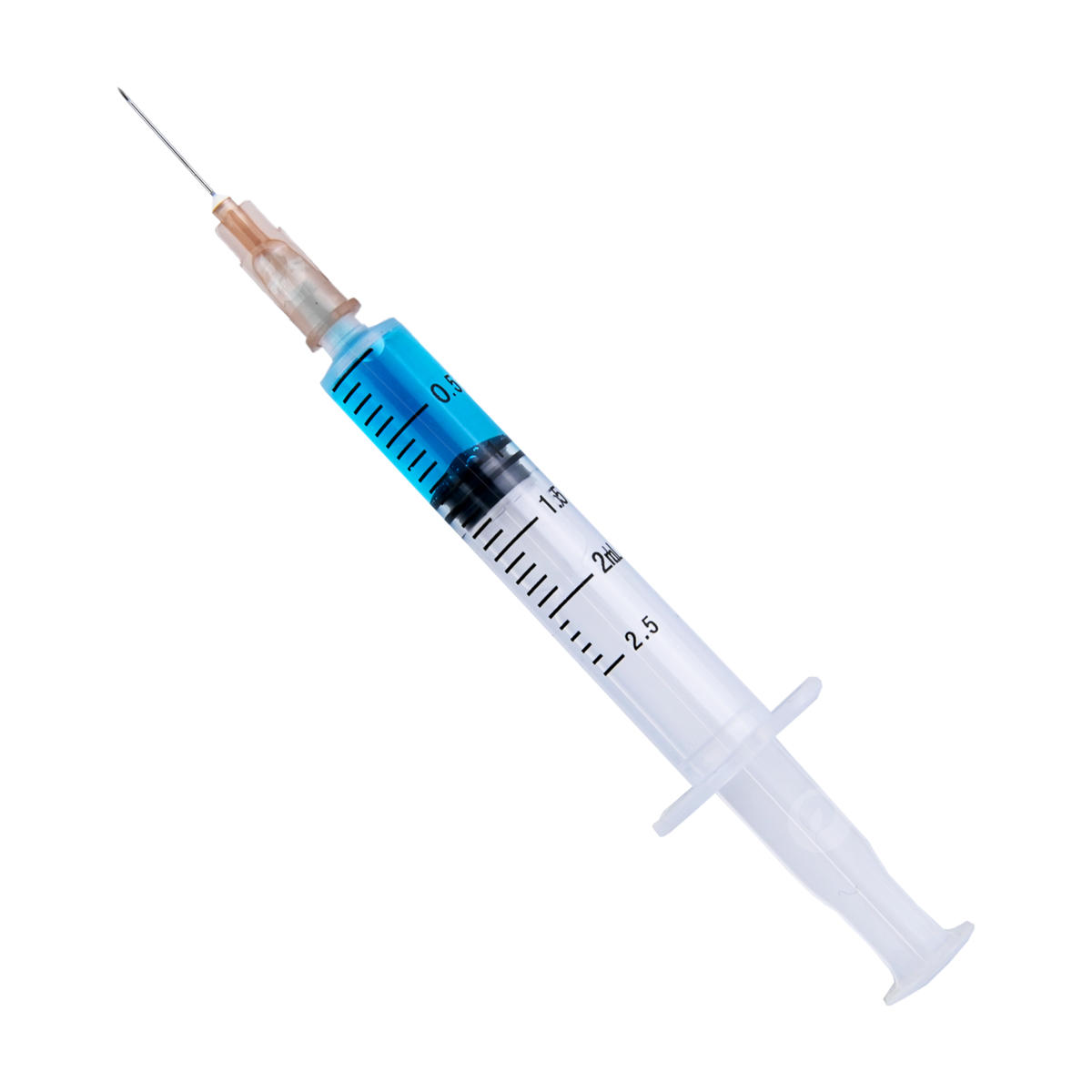 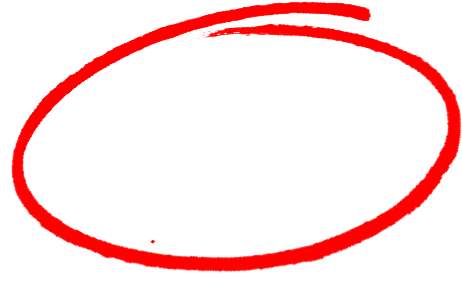 Укол могут сделать сюда
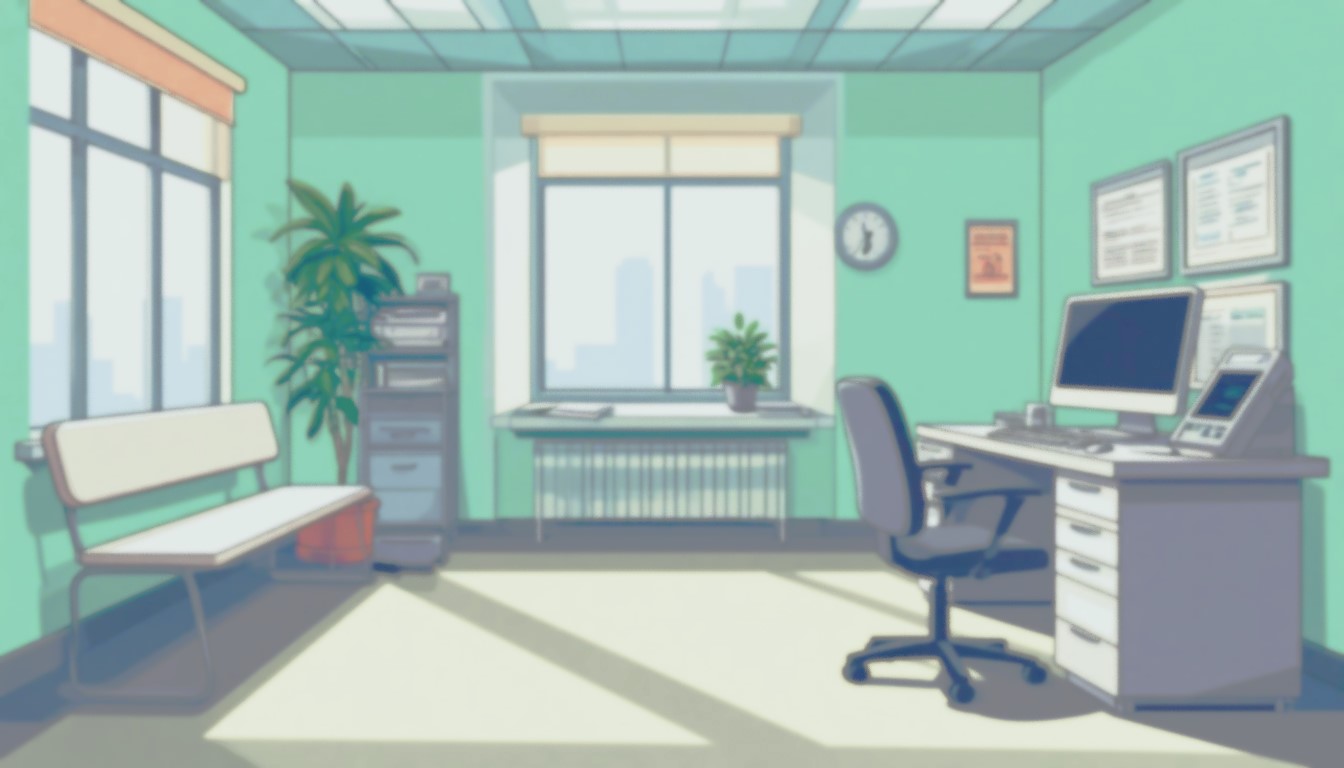 Это быстро
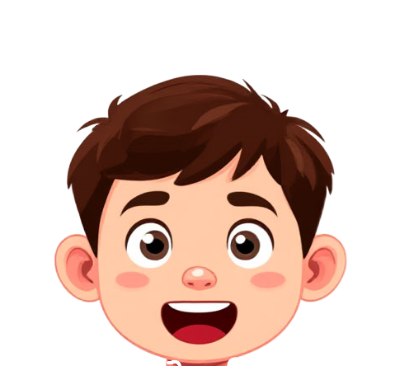 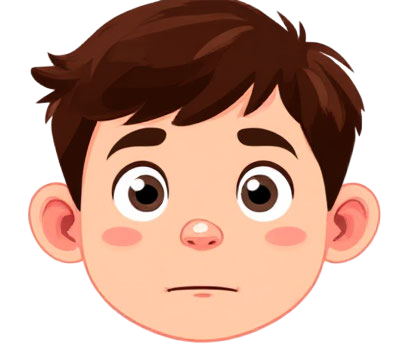 Я могу отвернуться или закрыть глаза
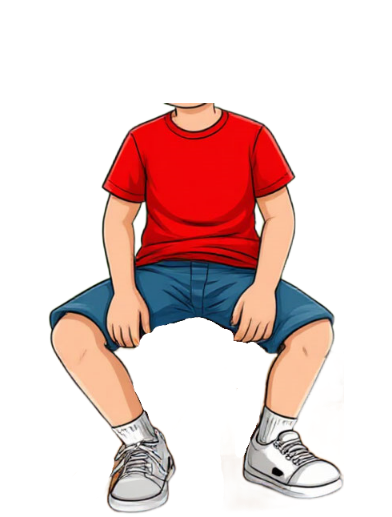 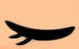 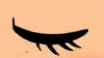 Могу взять игрушку
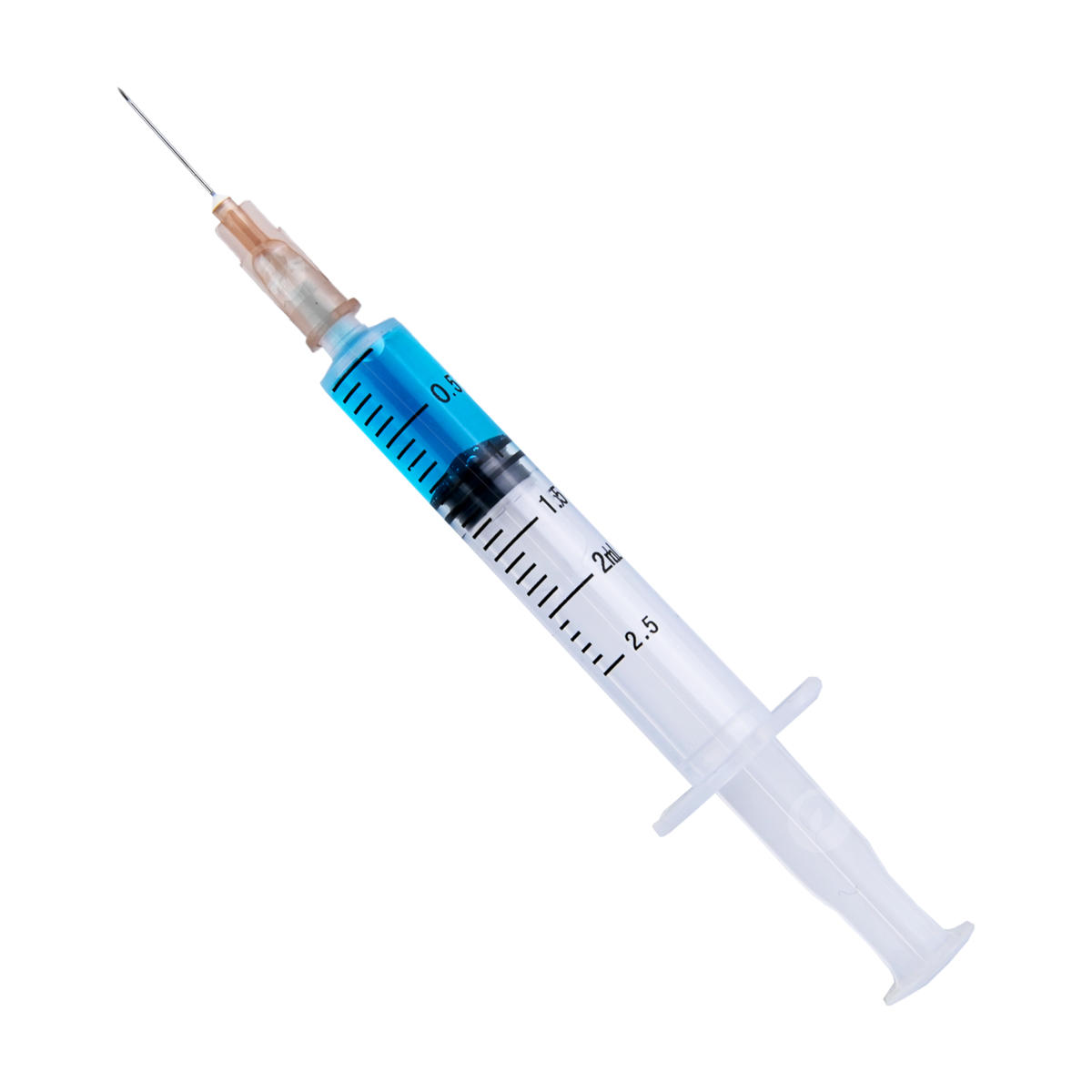 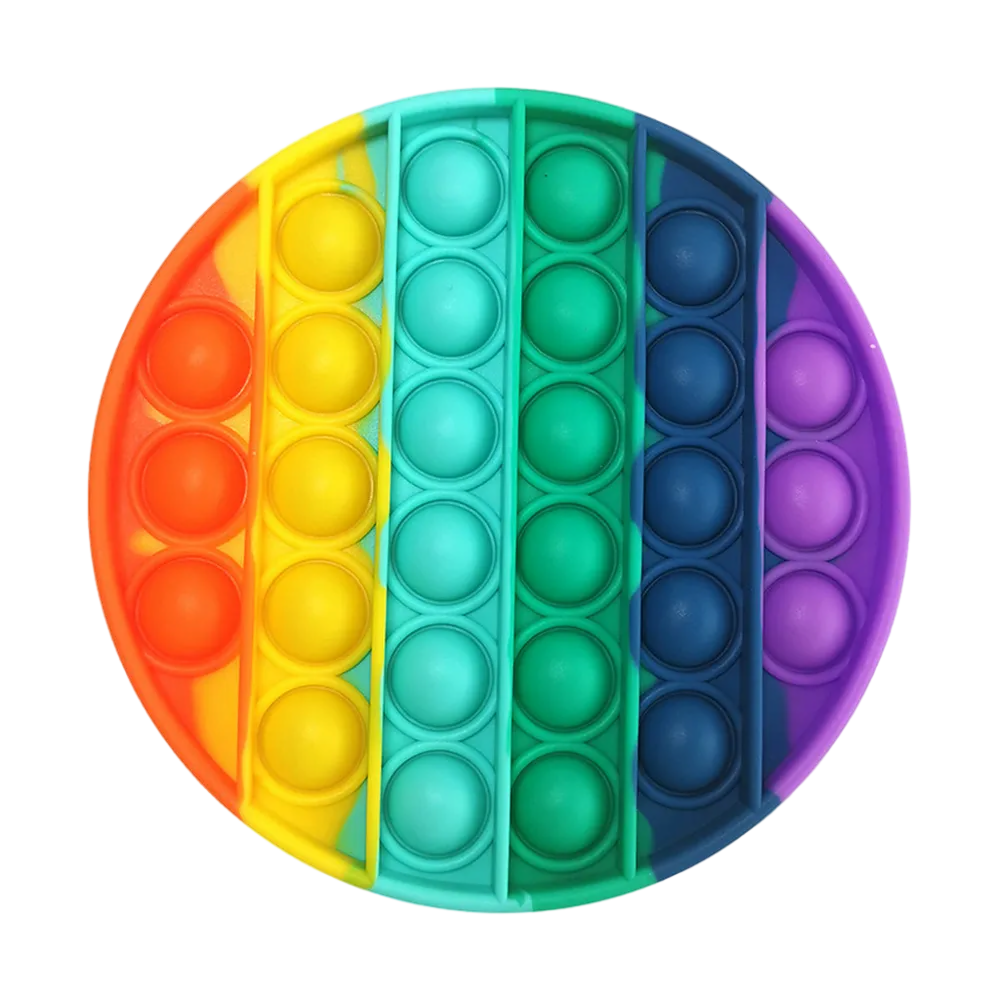 И чуть-чуть подождать
3...2...1...
Всё!
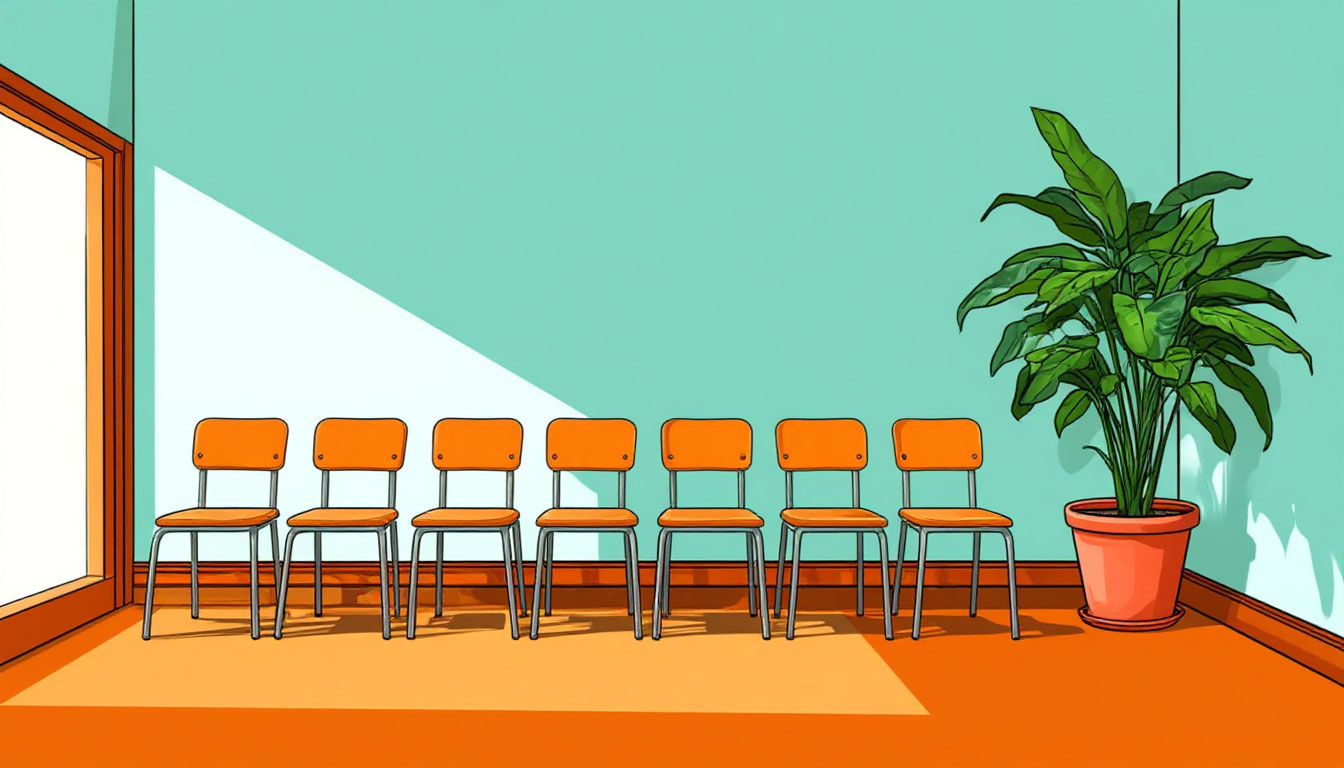 Очень важно ходить к врачу, чтобы расти здоровым
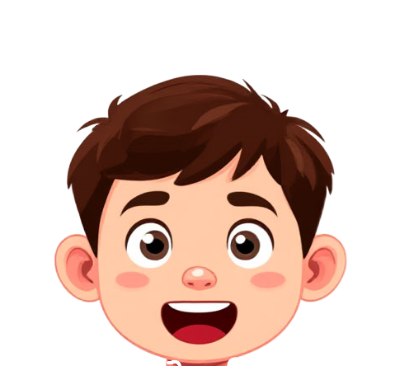 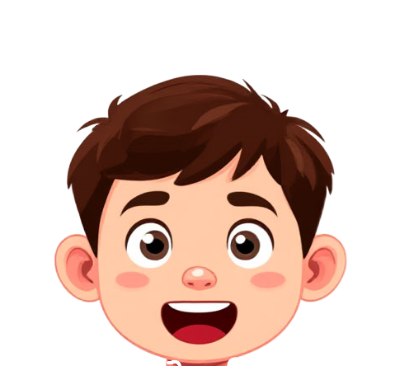 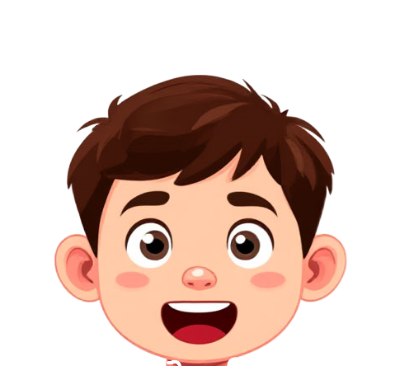 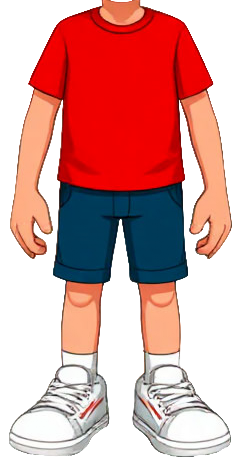 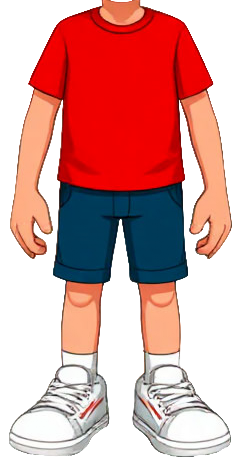 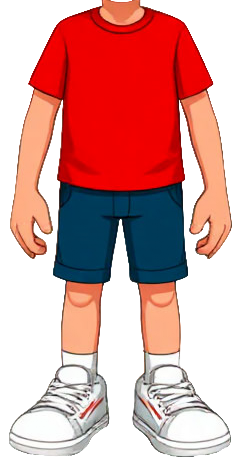 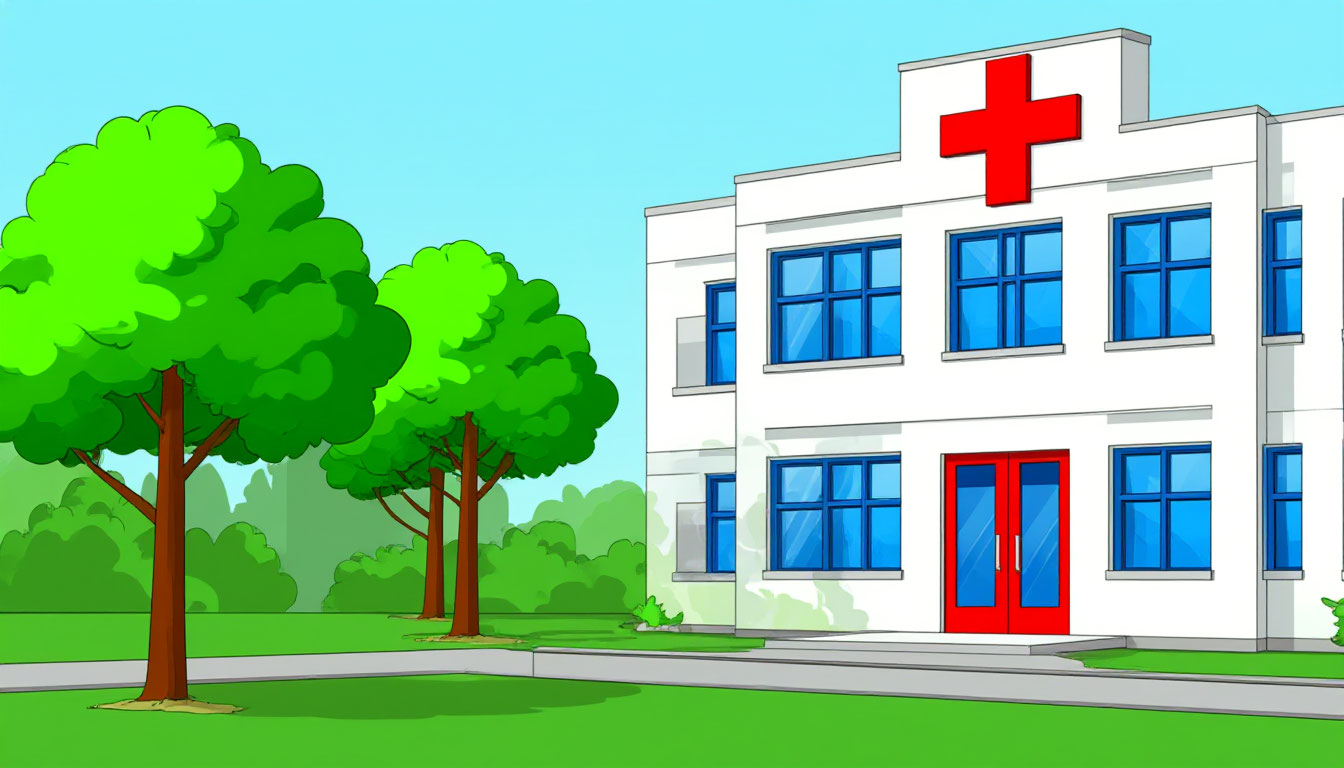 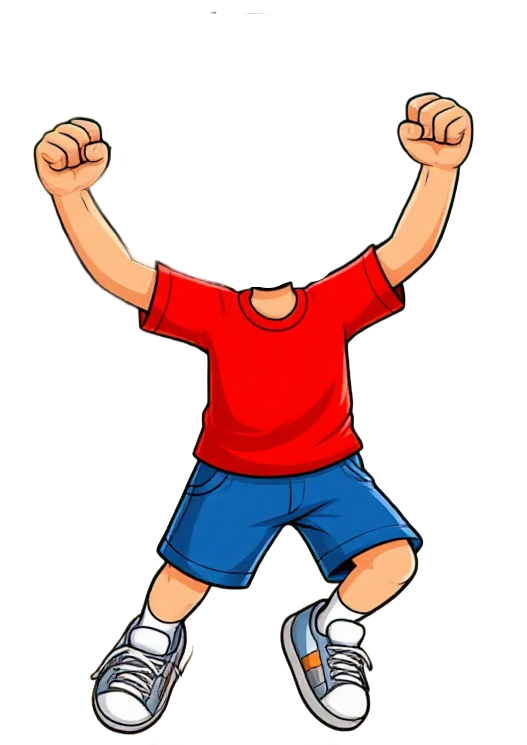 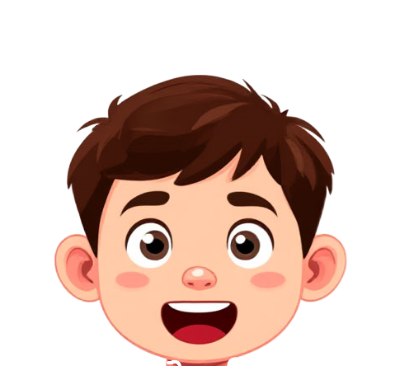 Я сходил в поликлинику! Я молодец!
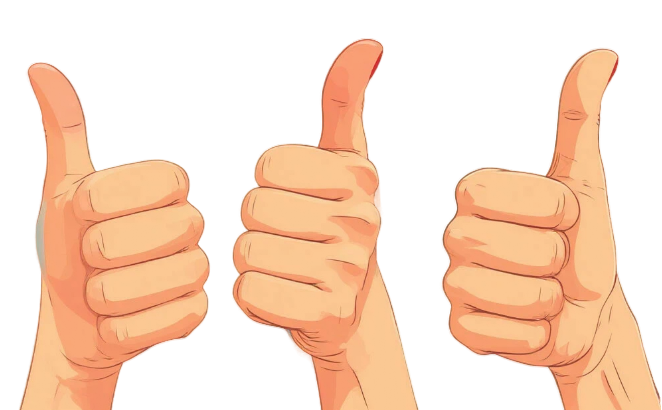 Все очень гордятся мной!
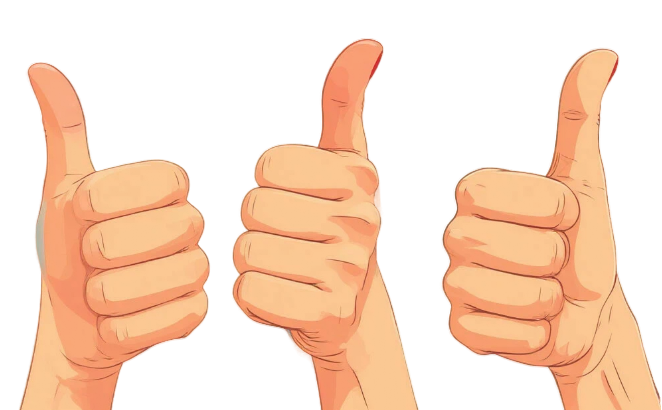 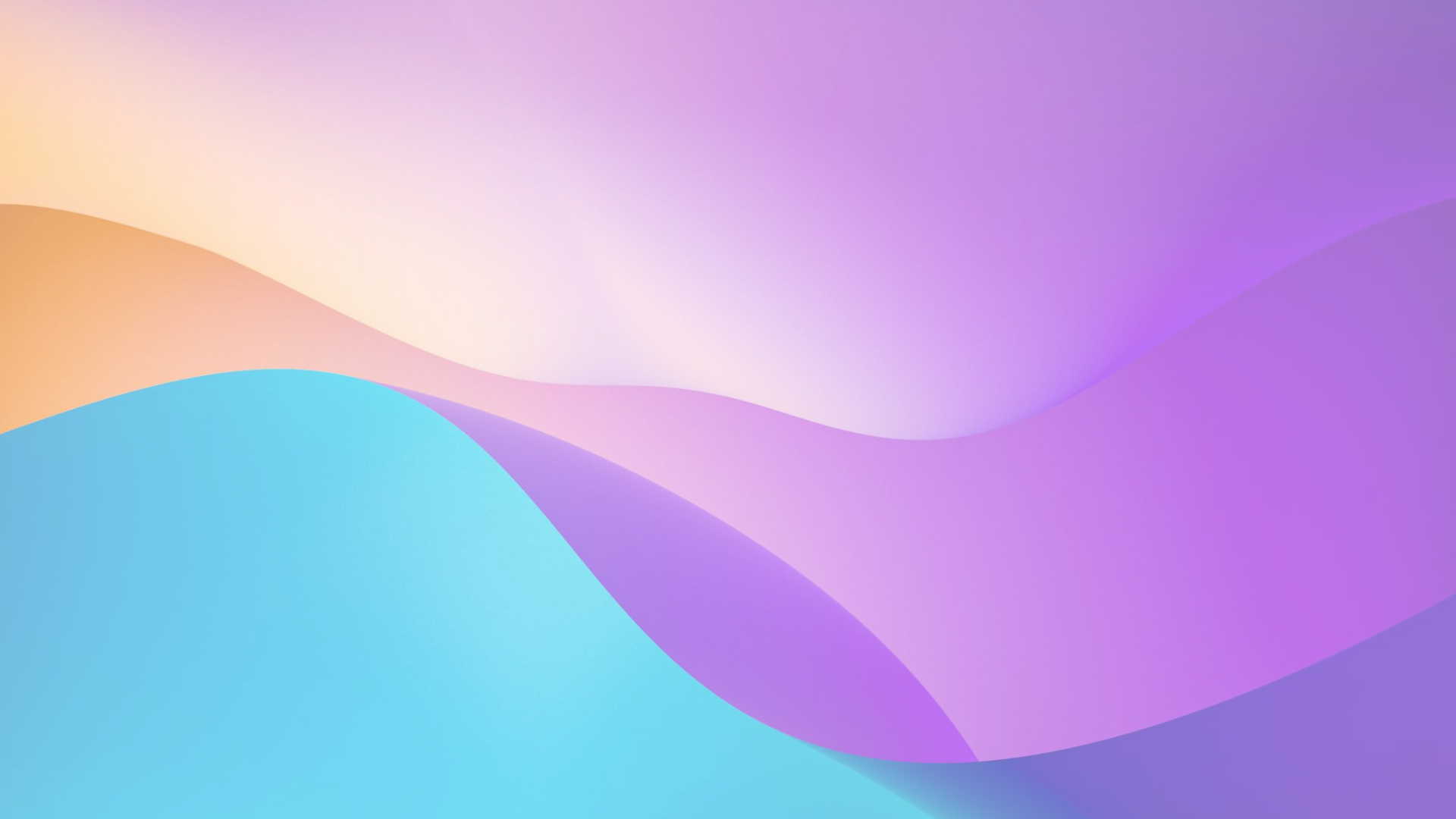 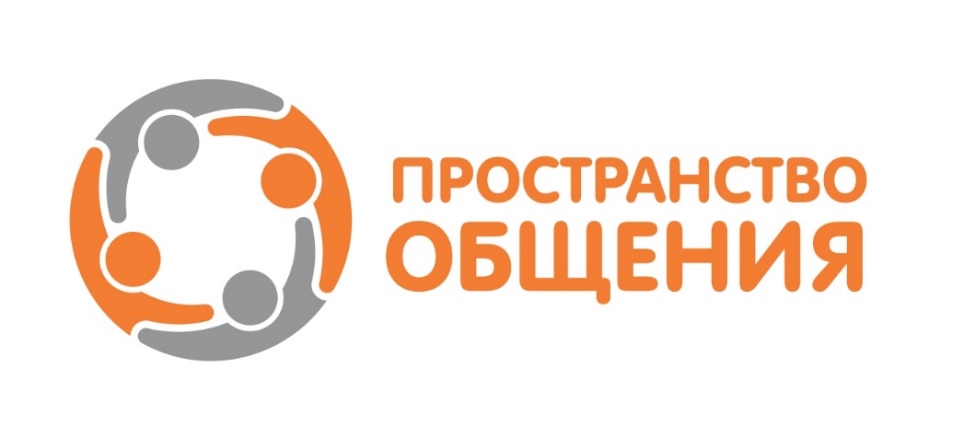 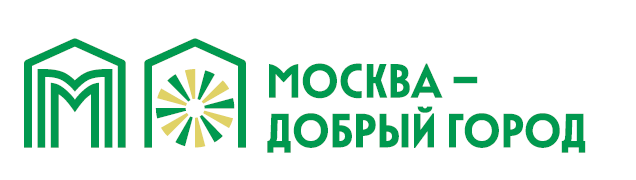 Социальную историю подготовила Полина Жданова,психолог Центра "Пространство общения"
Проект "Ключ к общению" реализуется при поддержке Департамента труда и социальной защиты населения города Москвы и Конкурса грантов "Москва - добрый город"